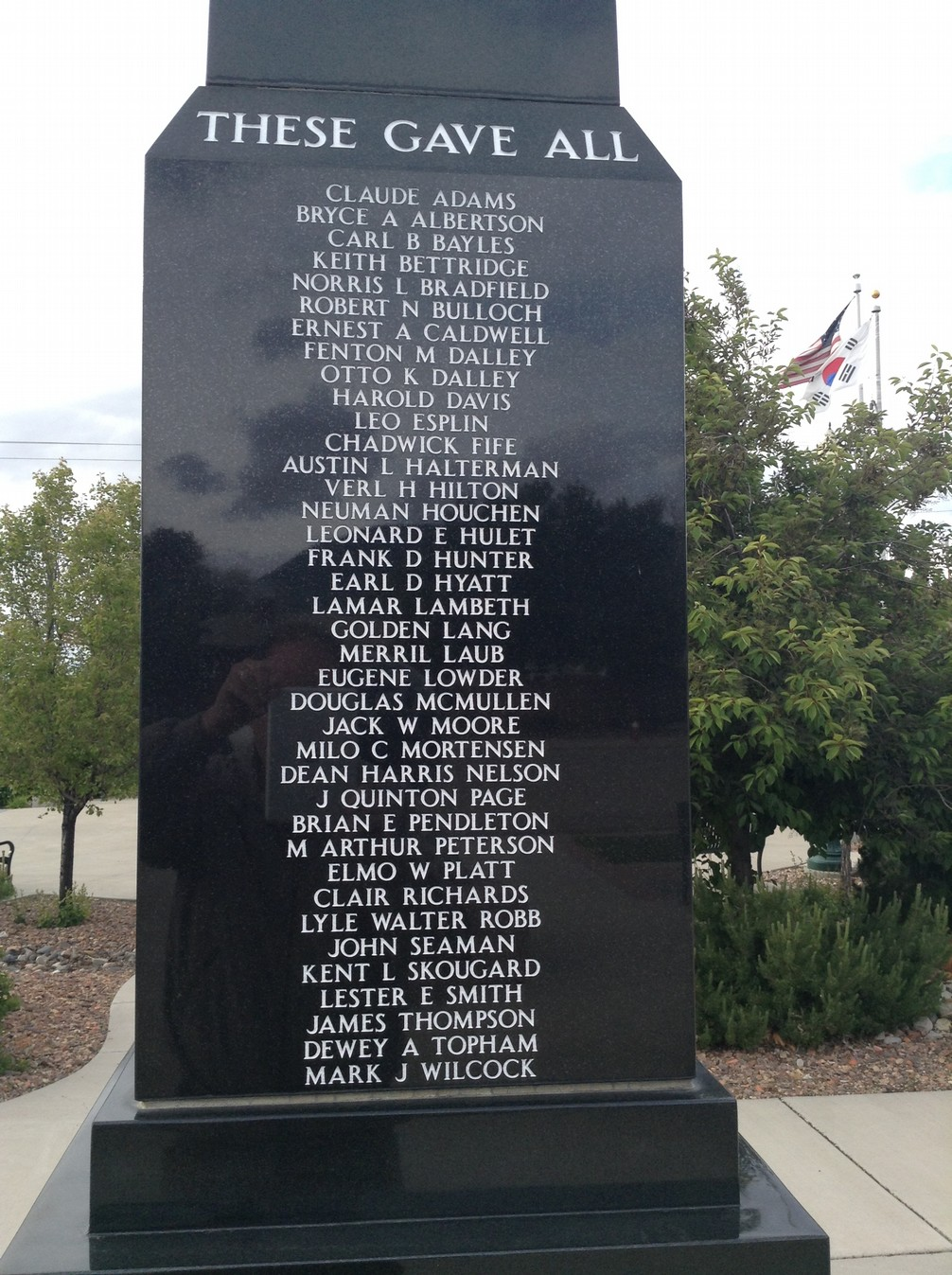 Remembering 
Iron County
Fallen Soldiers 
of
World War II
Claude  Davis  Adams
 Born: 20 Sep 1924, Paragonah, UT
 Graduated from Parowan High School
 Enlisted in Marine Corps, Nov 1943
 Died: 20 Sep 1944, Peleliu, South Pacific
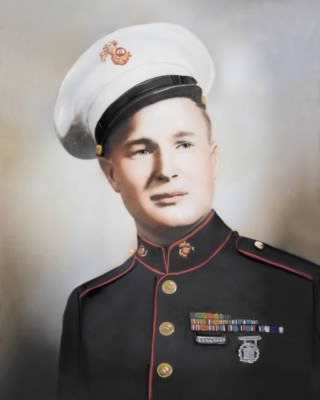 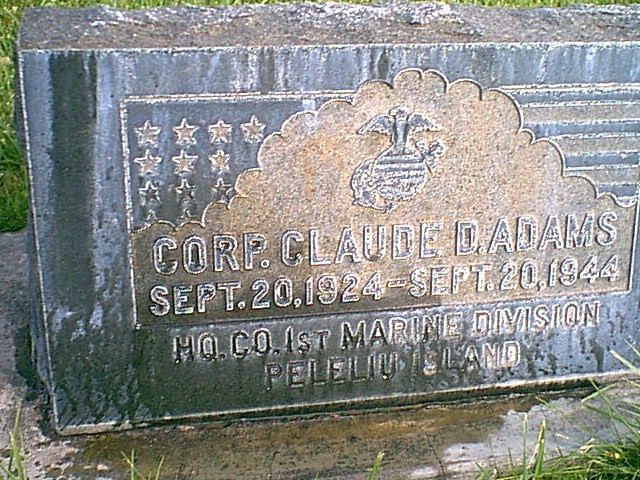 Buried: Paragonah Cemetery
Adams, Claude Davis: PERSON, pictures and information - Fold3.com
Albert  Bryce  Albertson
Born:  5 Oct 1922, Loa, UT
Graduated from Richfield High School
Entered military service: 8 Dec 1942
Died:  4 Jan 1945, Wingen, France
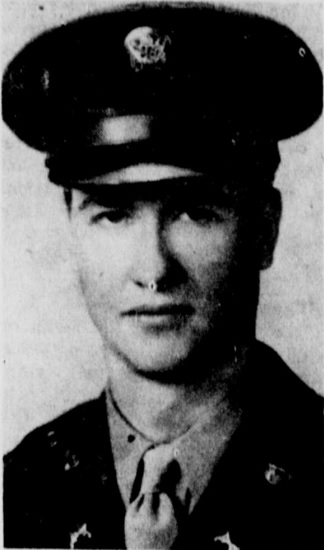 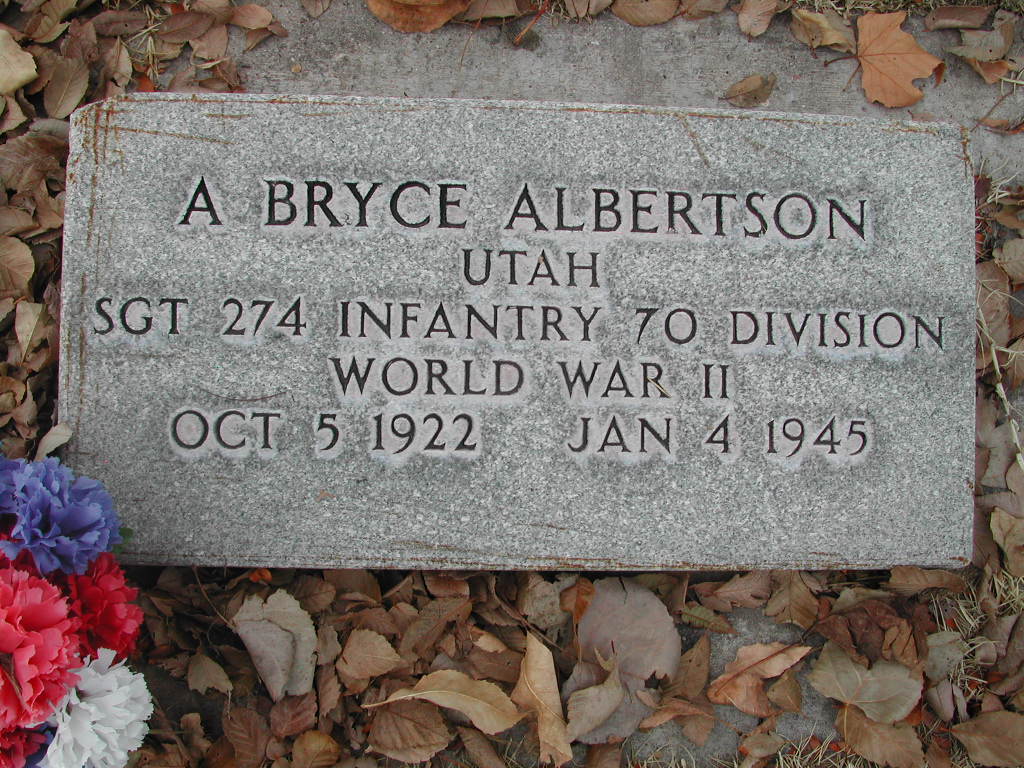 Buried:  Cedar City Cemetery
Albert Bryce Albertson: PERSON, pictures and information - Fold3.com
Carl  Bentley  Bayles
Born: 15 Jul 1921, Parowan, UT
Graduated, Parowan High School
Inducted into Army: 3 Jan 1944
Died of illness: 10 Feb 1944, Camp Barkeley, TX
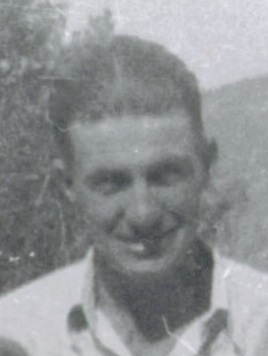 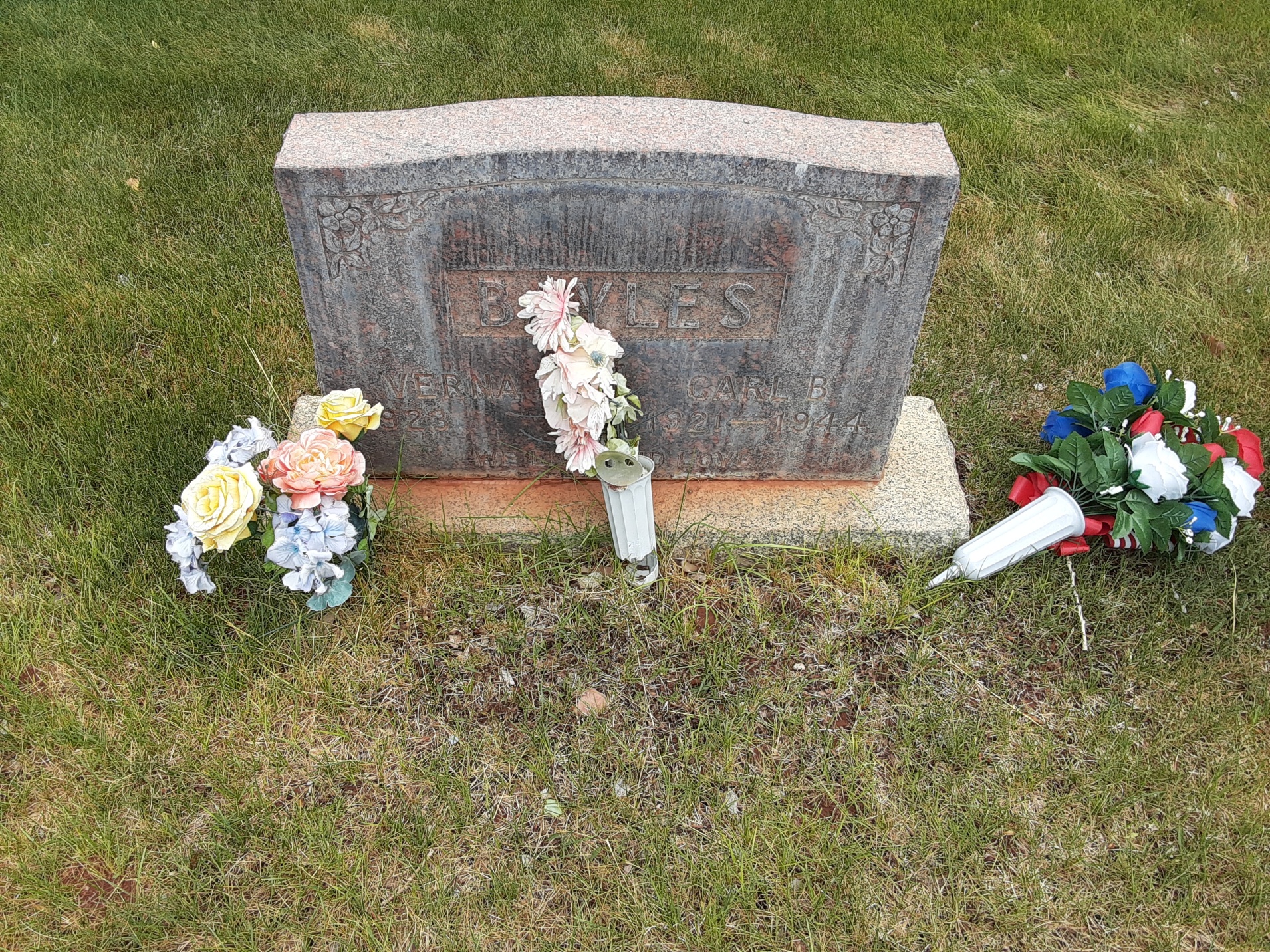 Buried: Paragonah Cemetery
Carl Bentley Bayles, 1921-1944: PERSON, pictures and information - Fold3.com
Keith H. Bettridge
Born: 26 Oct 1920, Parowan, UT
Enlisted: 1 Oct 1942. Served as Tank Commander in Pacific Theatre of Operations
Died: 26 Feb 1947, Salt Lake City Veteran’s Hospital
Did not recover from surgery to correct back injury suffered in military service
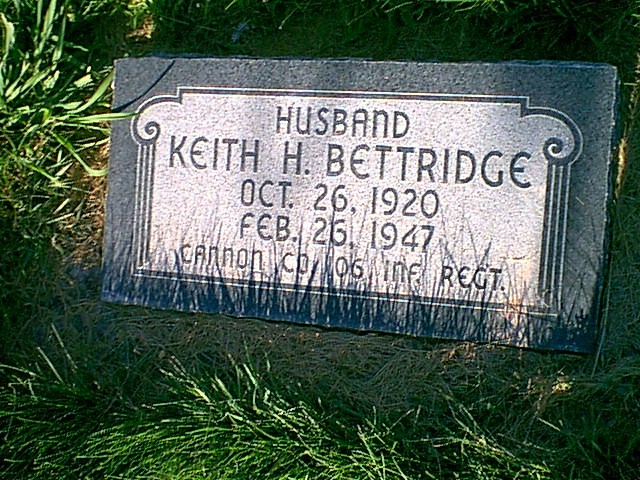 Buried: Parowan Cemetery
Norris  LeRoy  Bradfield
Born: 21 Feb 1914, Sigurd, UT
Graduated, Richfield High School; lived in Cedar City, 1940
Enlisted in Army: 24 Feb 1941; part of 749th Tank Battalion
Died: 13 Jul 1944, near Angoville, France
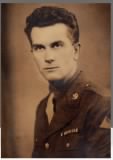 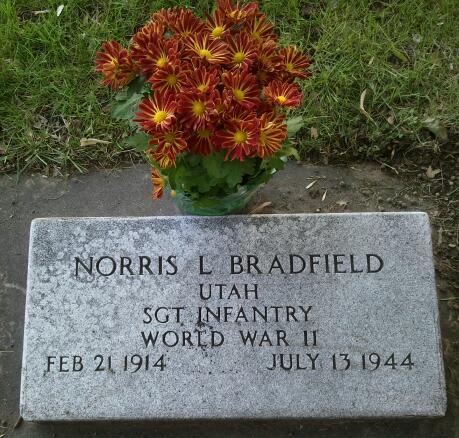 Buried: Logan Cemetery
Norris L Bradfield: PERSON, pictures and information - Fold3.com
Robert  Nelson  Bulloch
Born: 14 Jan 1919, Cedar City, UT
Graduated from Cedar High School
Enlisted: 7 Aug 1942
Died: 12 Feb 1944 near Ardmore, OK in B-17 Training Flight
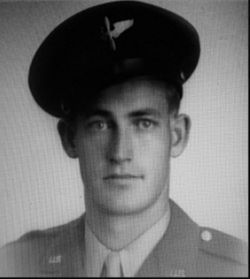 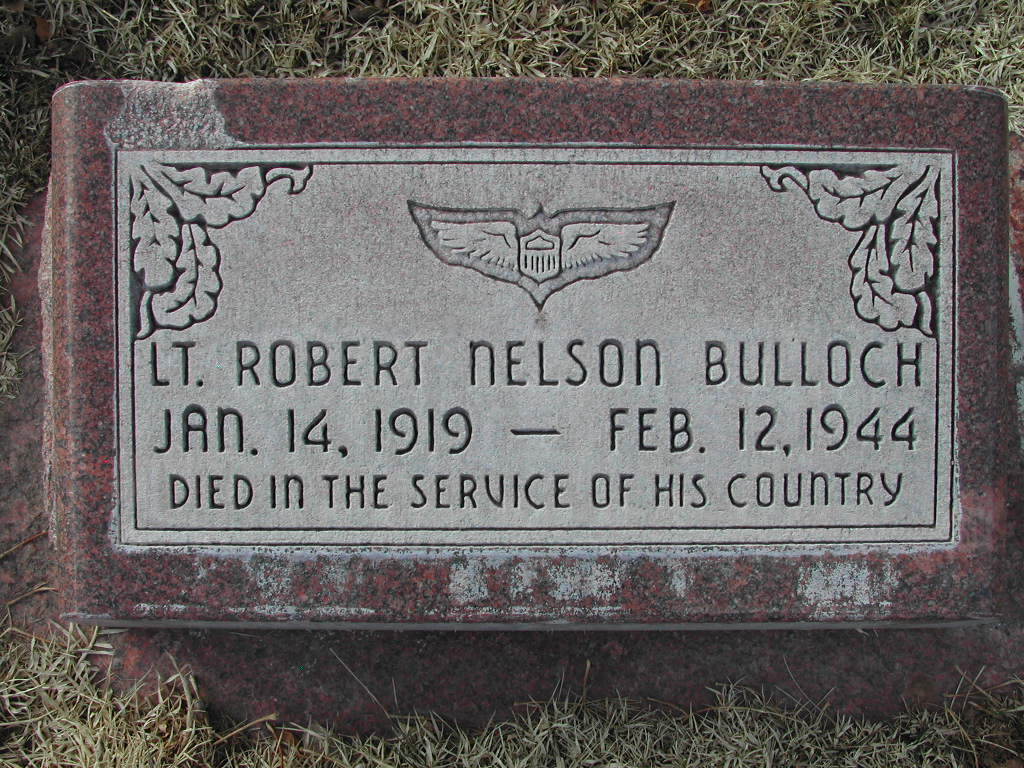 Buried: Cedar City Cemetery
Robert Nelson Bulloch: PERSON, pictures and information - Fold3.com
Ernest Caldwell

I have no information for an Ernest Caldwell from Iron County
that served in World War II.

There is Gilbert Caldwell from Modena who served on a bomber
crew in Europe.  He was shot down over Yugoslavia and was a
Prisoner of War in 1945.  He survived and was released.

There is Edman Caldwell from Tooele who was killed in action
in France in 1944.  I find no close ties for him or his family with
Iron County.
Fenton  M.  Dalley
Born: 26 Jun 1918, Cedar City, UT
Joined National Guard in Cedar City
Deployed with the National Guard in March 1941
Transferred to the Army Air Corps, B-25 pilot
Died: 14 Apr 1944, Viterbo, Italy
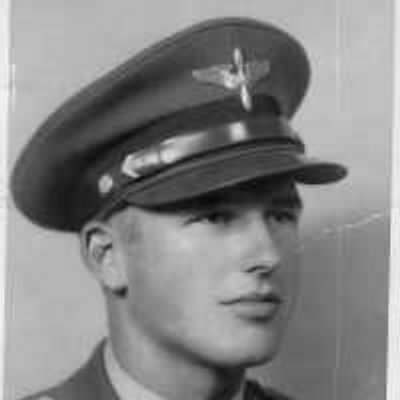 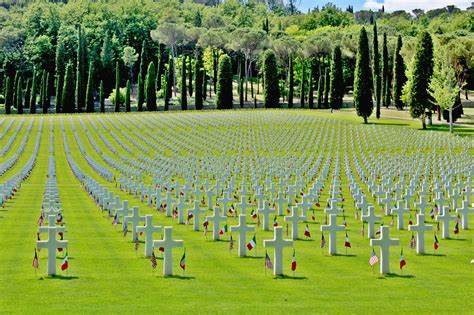 Buried: Florence American Cemetery, Italy
Fenton M Dalley: PERSON, pictures and information - Fold3.com
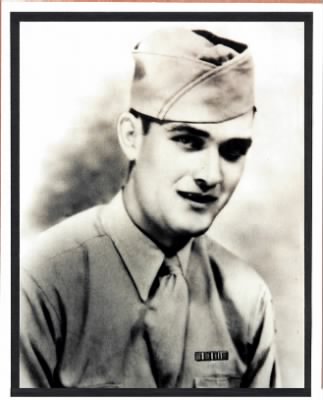 Otto  Keith  Dalley
Born: 22 Mar 1925, Summit, UT
Graduated from Cedar High School, 1943
Enlisted: 6 Jul 1943
Killed in Action: 23 Feb 1945 near Forbach, France
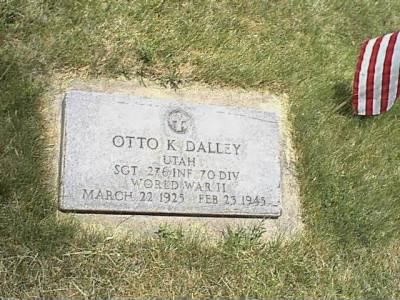 Buried: Summit Cemetery
Otto K Dalley: PERSON, pictures and information - Fold3.com
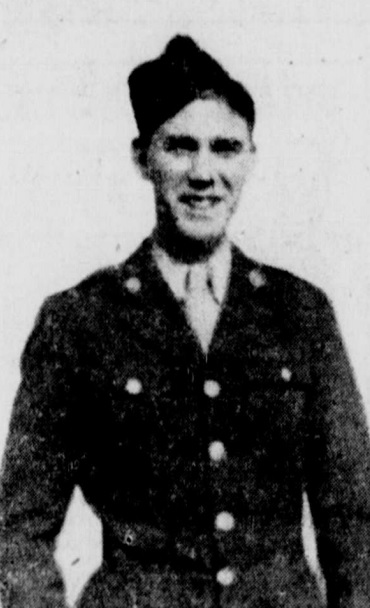 Harold  C  Davis
Born: 2 Dec 1921, Cedar City, UT
Joined National Guard in Cedar City
Deployed with the National Guard in March 1941
Transferred to 275th Infantry
Killed in Action: 21 Feb 1945, Spicheren, France
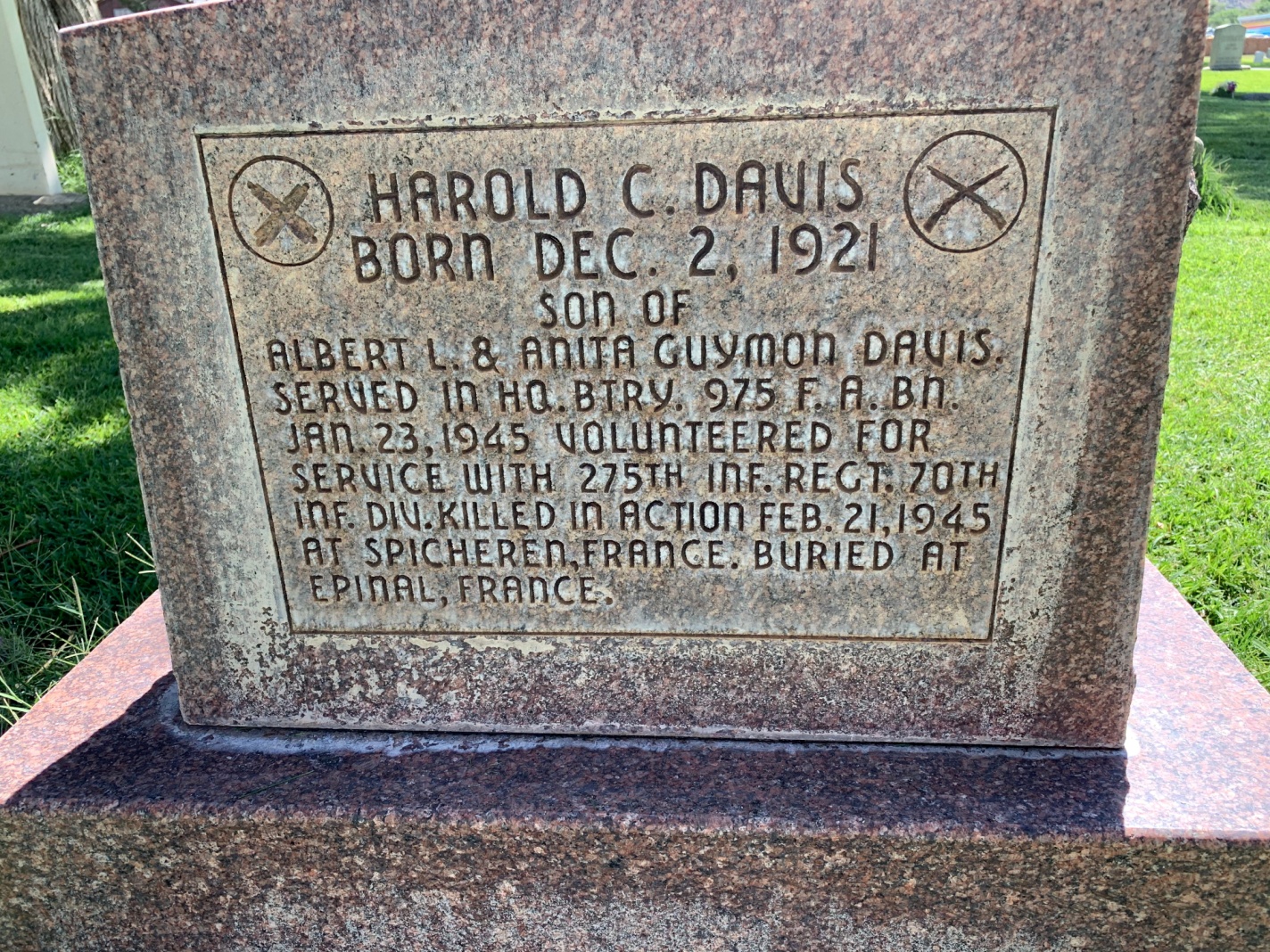 Harold C Davis: PERSON, pictures and information - Fold3.com
Leo  Esplin
Born: 2 June 1924, Orderville, UT
Graduated from Cedar High School
Volunteered for military service, 11 Aug 1944
Died: 9 Apr 1945, Luzon, Philippines
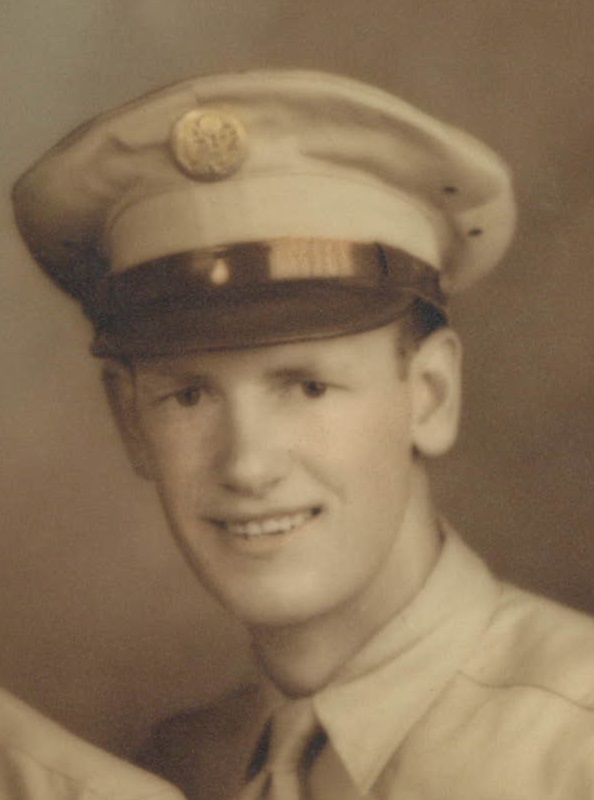 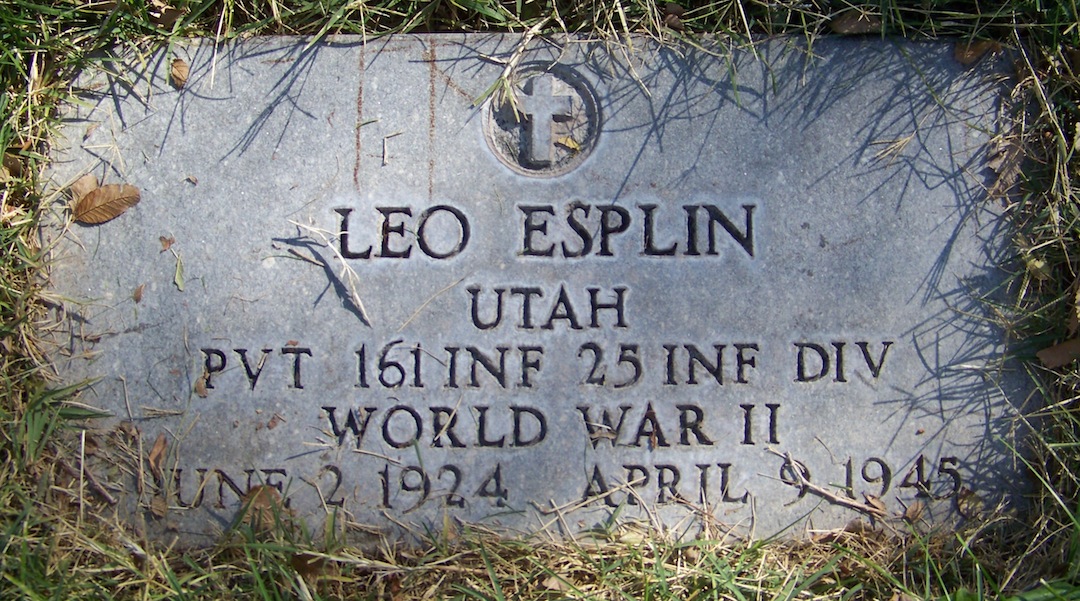 Buried: Cedar City Cemetery
Leo Esplin, 1924-1945: PERSON, pictures and information - Fold3.com
Chadrick  Dalley  Fife
Born: 17 Apr 1924, Cedar City, UT
Graduated from Cedar High School, 1943
Entered military service: 28 July 1943
Killed in Action: 28 Oct 1944, Germany
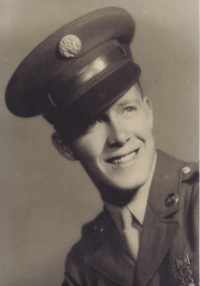 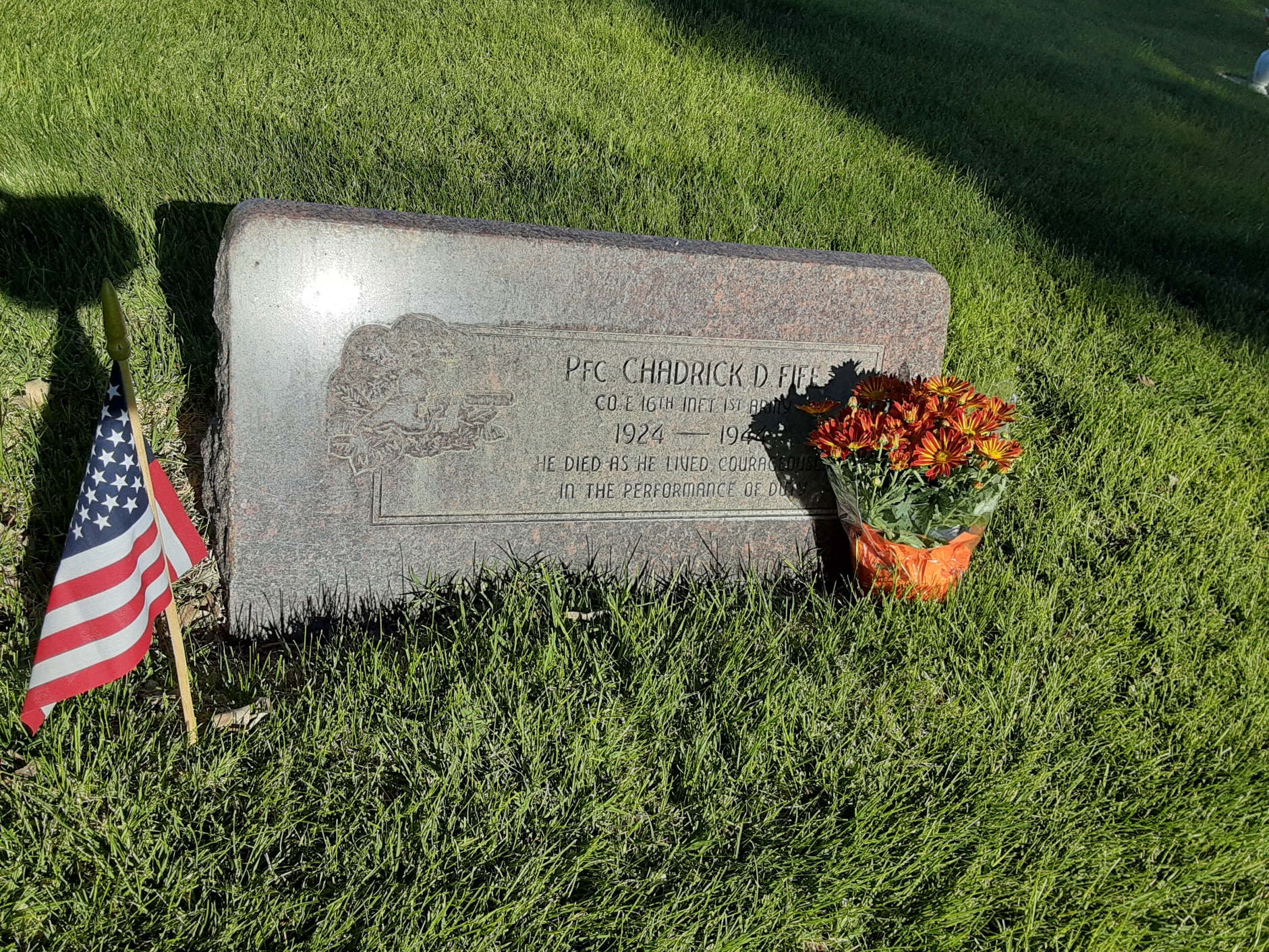 Buried: Cedar City Cemetery
Chadrick D Fife: PERSON, pictures and information - Fold3.com
Austin  Lee  Halterman
Born: 23 Oct 1918, Parowan, UT
Graduated from Parowan High School
Joined Army Air Corps, 4 Jan 1941
POW in Philippines, survived Bataan death march
Died: 24 Oct 1944 in the sinking of the Arisan Maru, a Japanese ship carrying Allied POWs
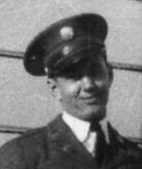 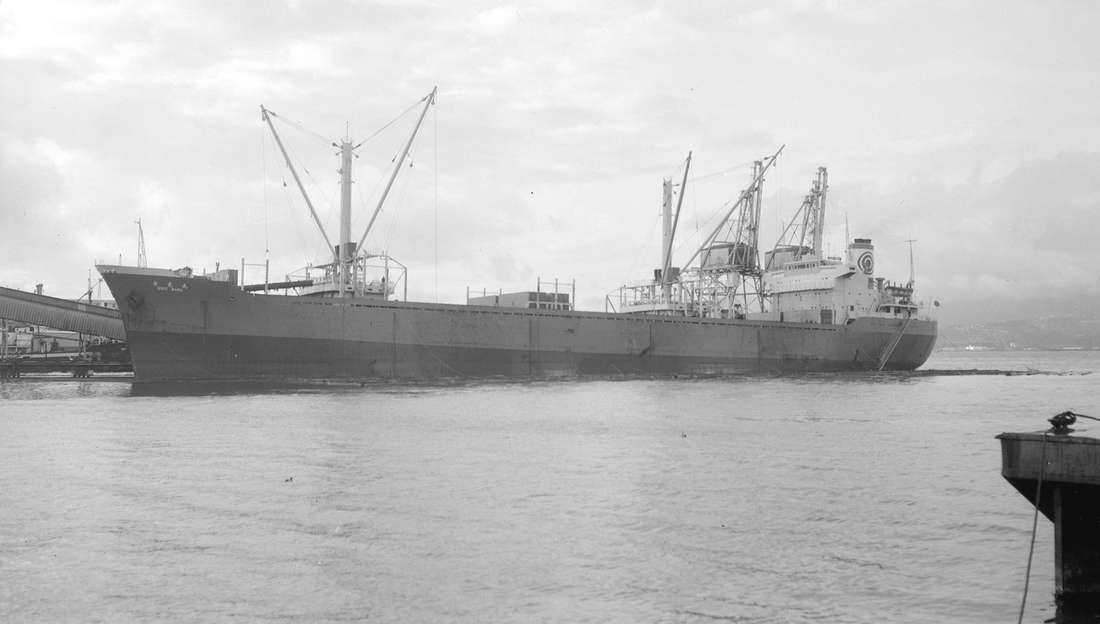 Austin Halterman and 1,771 other POWs perished on the Arisan Maru,
which was sunk in the Bashi Channel between Luzon and Formosa.
Austin L Halterman: PERSON, pictures and information - Fold3.com
Verl  Hugh  Hilton
Born: 7 Aug 1920, Hinckley, UT
Graduated: Hinckley High School; Attended B.A.C.
Enlisted in Naval Air Corps: 30 Jan 1942
Died: Training Accident, 24 Feb 1943, Jacksonville, FL
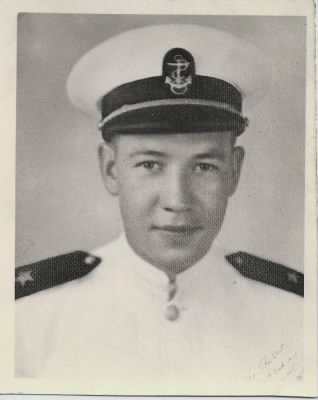 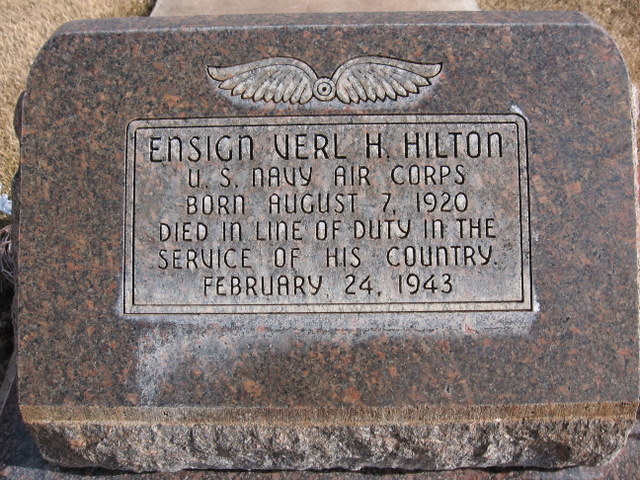 Buried: Hinckley Cemetery
Verl H Hilton: PERSON, pictures and information - Fold3.com
Neuman  Pratt Houchen
Born: 19 Oct 1924, Cedar City, UT
Graduated from West High School, Salt Lake City
Enlisted in Navy: March 1943
Died aboard USS Scamp submarine, December 1944
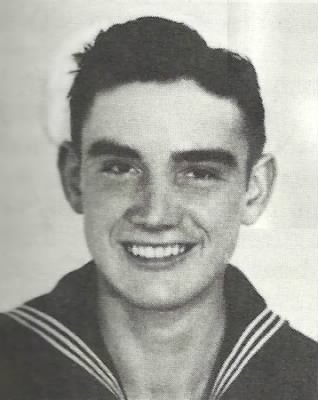 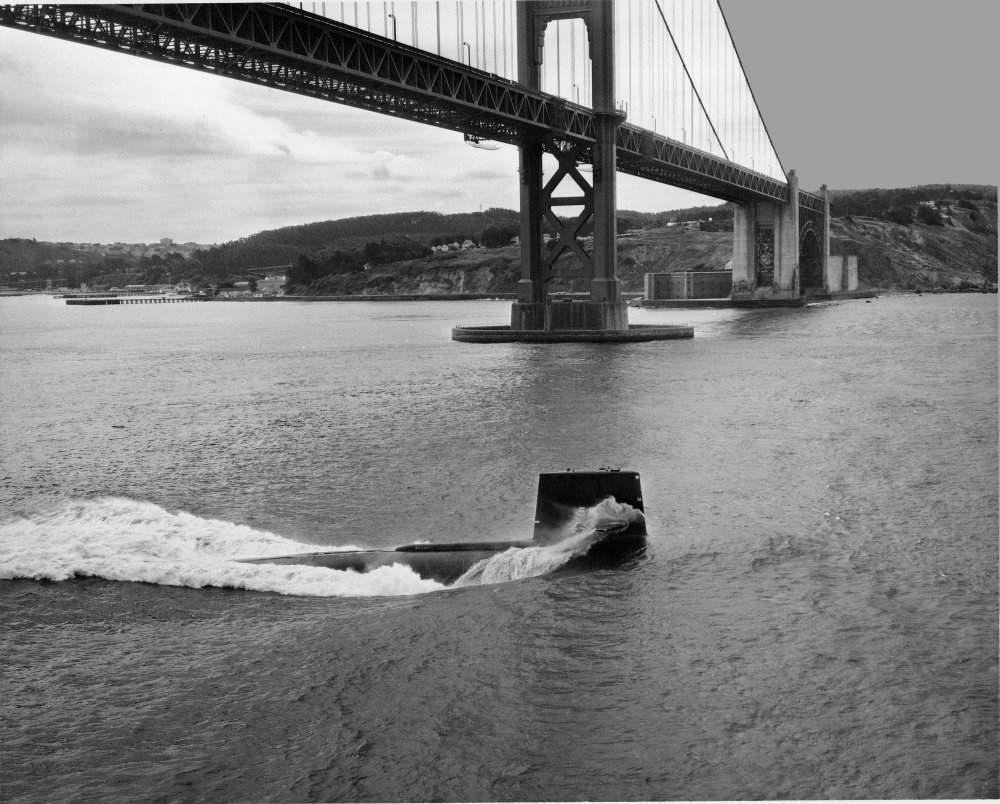 USS Scamp (SSN-588) did not return from a patrol to Tokyo
Bay in December 1944.  All 83 crew members were lost.
https://www.fold3.com/memorial/529995901/neuman-p-houchen/stories
Lenord  Elliot  Hulet
Born: 30 Jun 1919, Parowan, UT
Parowan High School graduate, 3 years of college
Enlisted in Army: 22 Oct 1941, became glider pilot
Flew at Normandy and other European operations
Died: 24 Mar 1945 near Wiesel, Germany
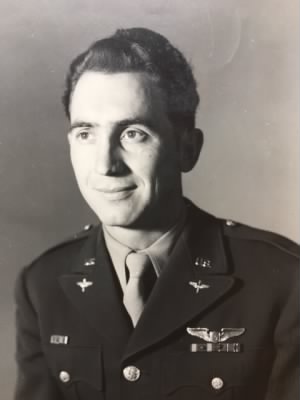 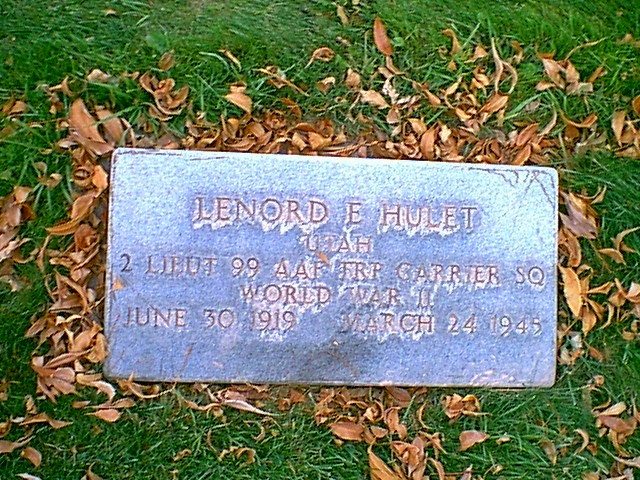 Buried: Parowan Cemetery
Lenord E Hulet: PERSON, pictures and information - Fold3.com
Frank  Hamblin  Hunter
Born: 5 Apr 1915, Cedar City
Served in Army Air Corps, B-17 pilot
Heroic landing of badly damaged B-17 on 25 Jun 1943
Died: 22 Jul 1943 near Foggia, Italy
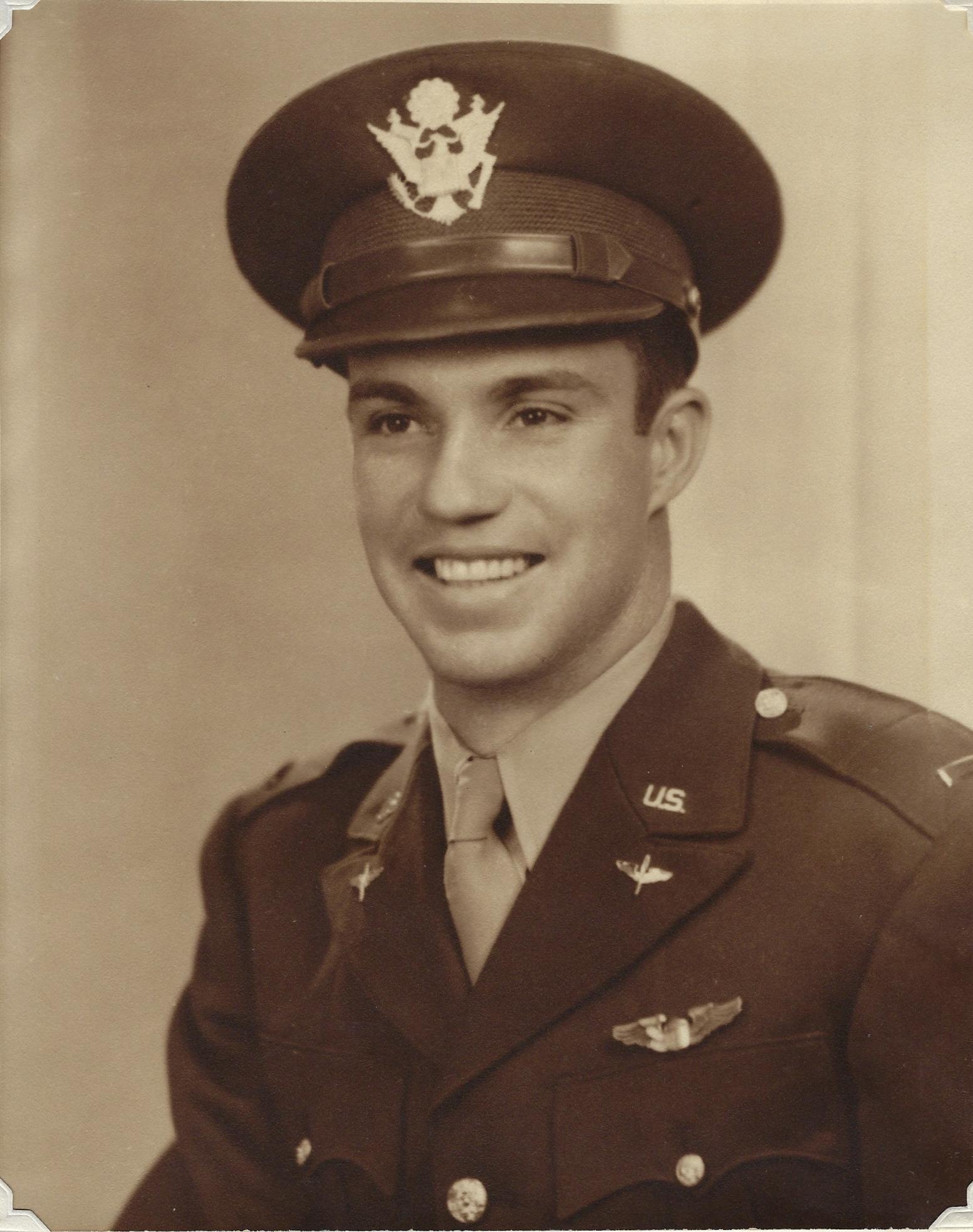 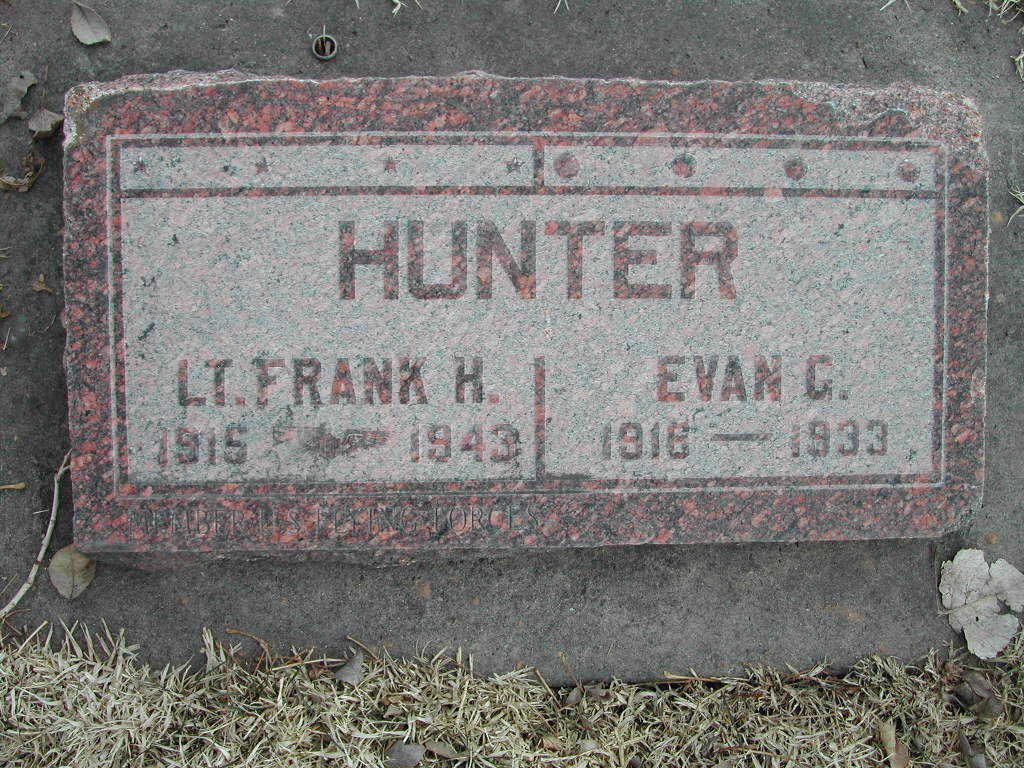 Buried: Cedar City Cemetery
Frank H Hunter: PERSON, pictures and information - Fold3.com
Earl  Duvall  Hyatt
Born: 3 Apr 1926, Parowan, UT
Graduated from Parowan High School, 1944
Joined Marines: 28 Jun 1944
Killed in Action: 5 Mar 1945, Iwo Jima
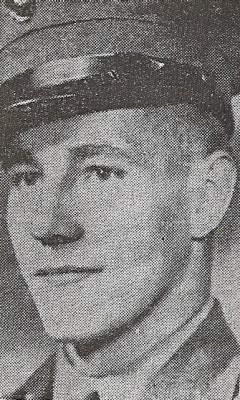 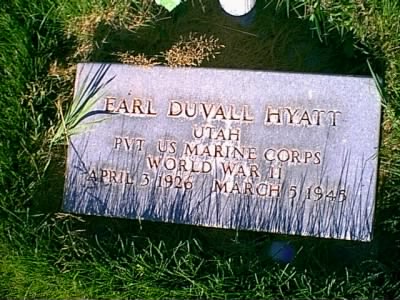 Buried: Parowan Cemetery
Earl Duvall Hyatt: PERSON, pictures and information - Fold3.com
Lamar  Bladen  Lambeth
Born: 19 Jul 1922, Cedar City, UT
Graduated from Cedar High School
Joined Utah National Guard in Cedar City
Deployed with the National Guard in March 1941
Transferred to communications unit, sent to South Pacific
Died: 22 Jun 1944, Saipan
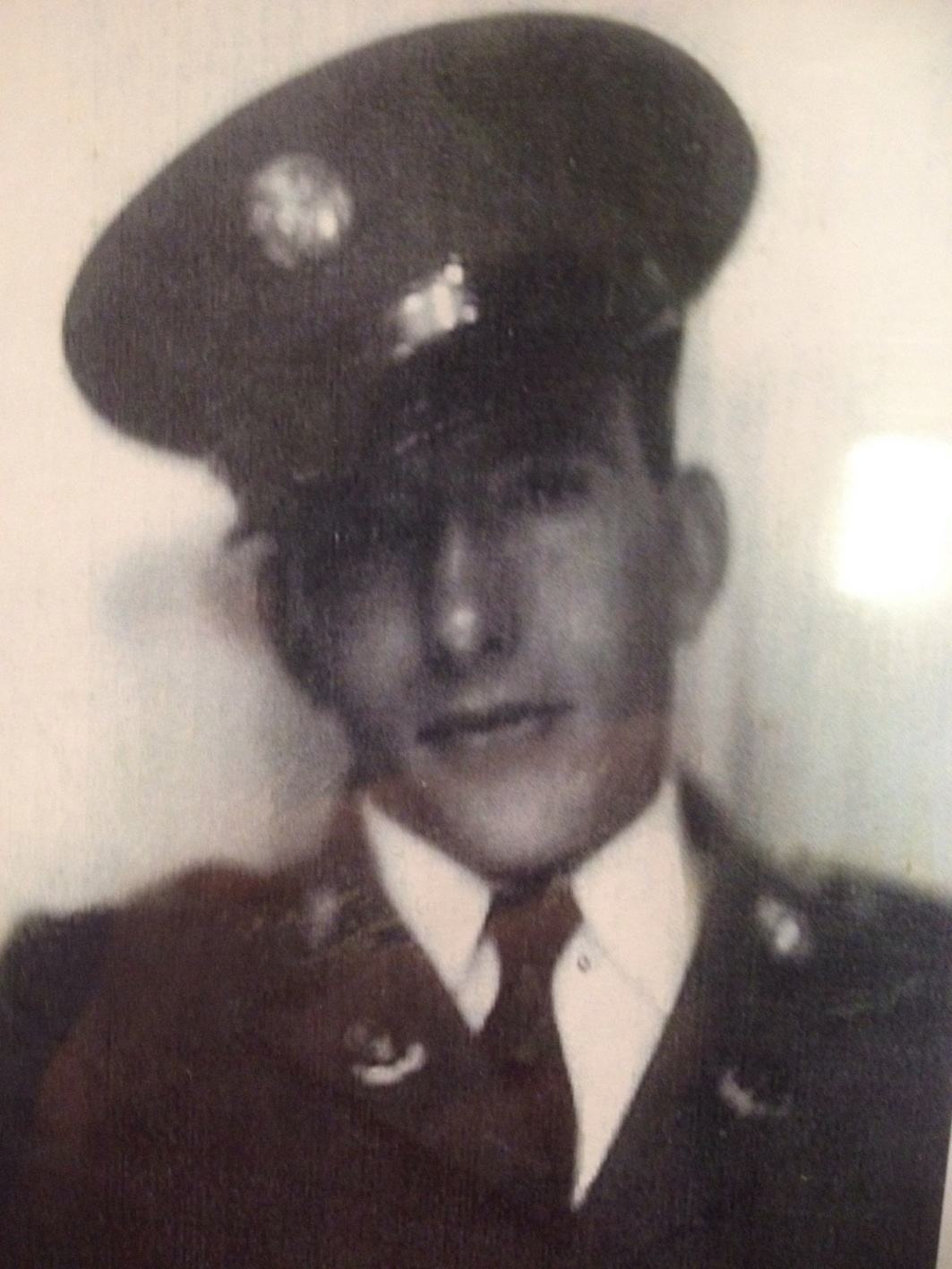 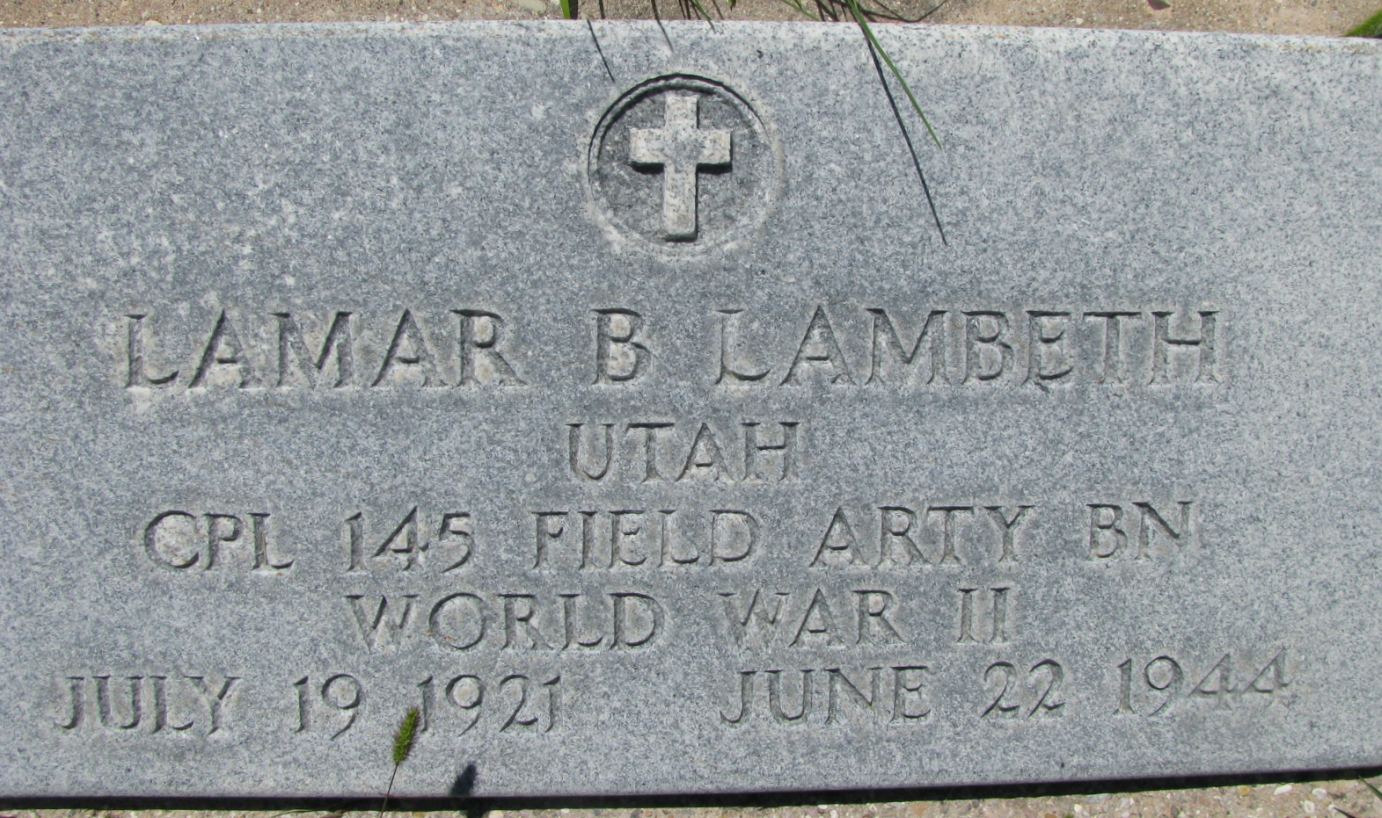 Buried: Cedar City Cemetery
Lamar B Lambeth: PERSON, pictures and information - Fold3.com
Golden  Lang
Born: 17 Nov 1920, St. George, UT
Graduated from Hurricane High School, 1939
Attended BAC, joined National Guard in Cedar City
Became B-24 pilot in Army Air Corps
Completed combat tour of duty in Europe, 1944
Died: 26 Apr 1945, Airplane crash, Tennessee
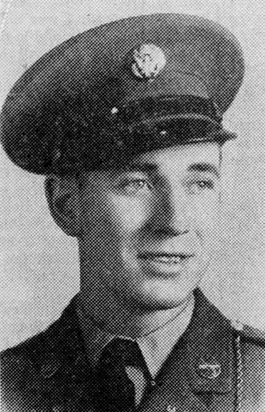 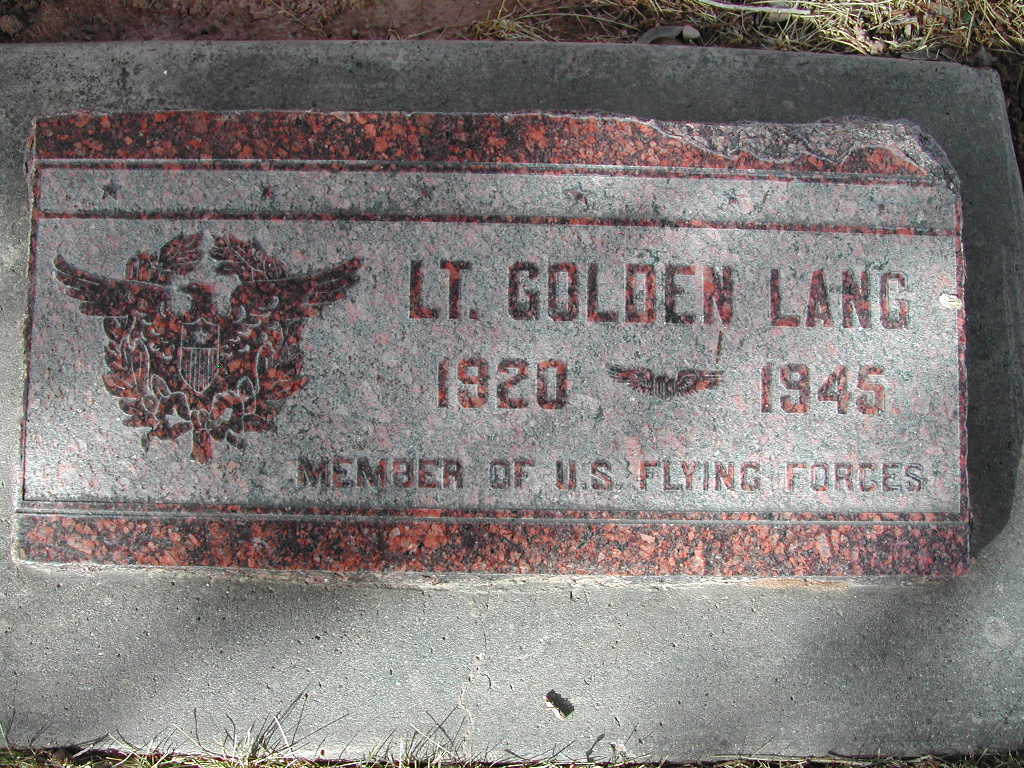 Buried: Cedar City Cemetery
Golden Lang: PERSON, pictures and information - Fold3.com
Merril  Laub
Born: 29 Mar 1922, Enterprise, UT
Entered military service: 9 Nov 1942
Served in a cavalry unit with his brother
Died: 21 Oct 1944, Leyte Island, Philippines
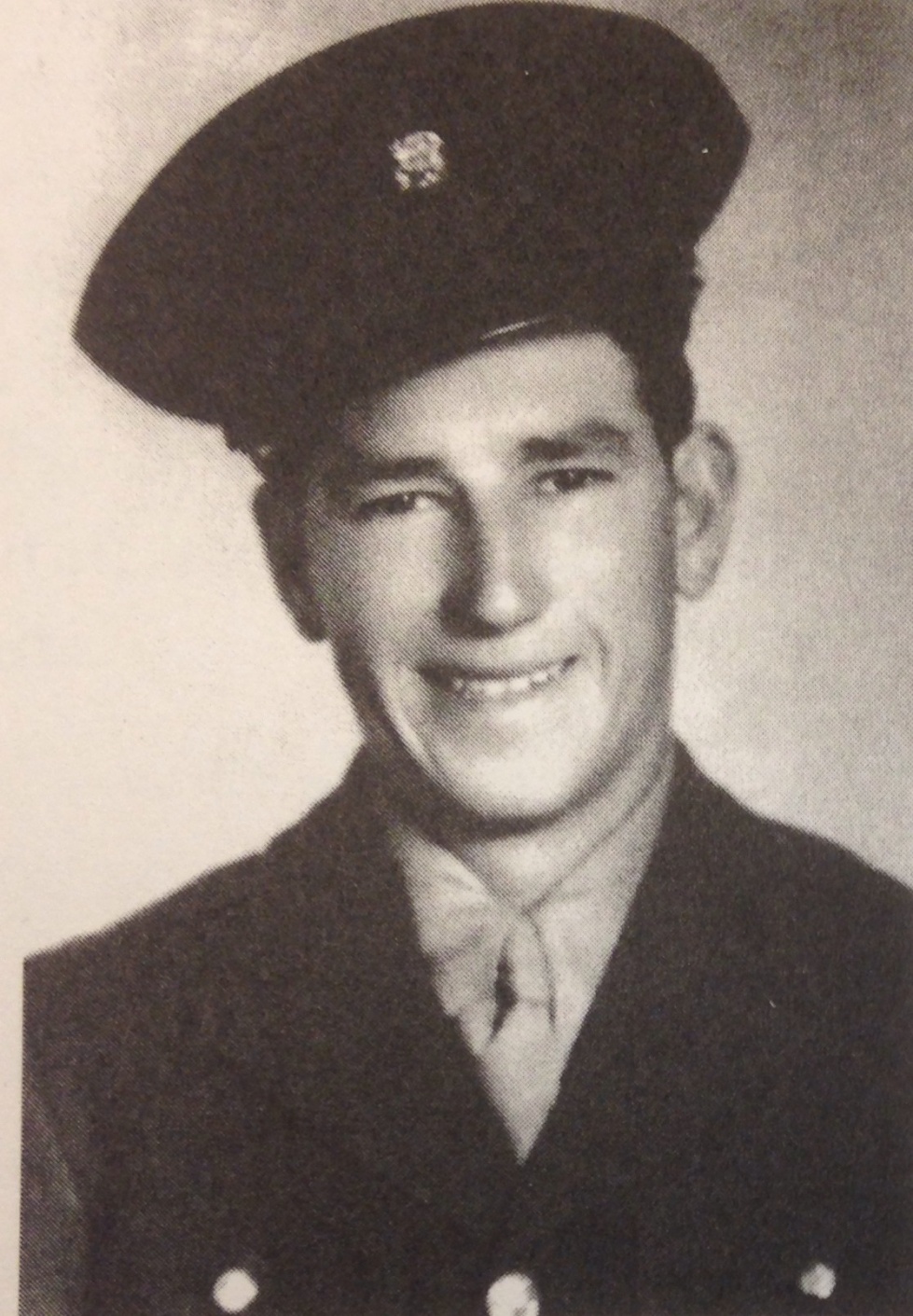 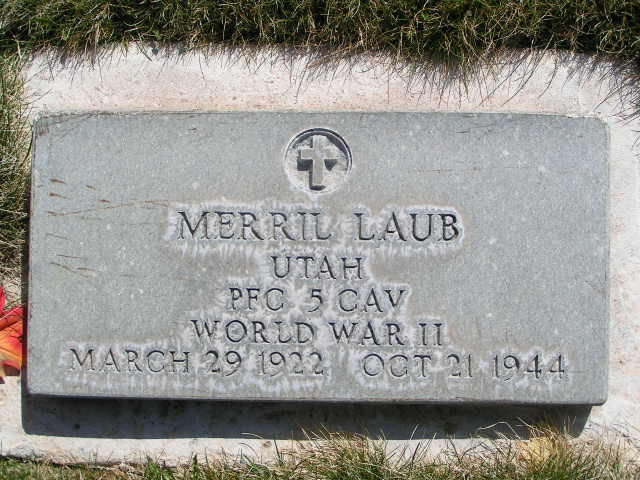 Buried: Enterprise Cemetery
Merril Laub: PERSON, pictures and information - Fold3.com
Eugene  Whitney  Lowder
Born: 21 Mar 1909, Parowan, UT
Enlisted in Army: 5 May 1941
Died: 25 Nov 1943, Tunisia, from injuries sustained 
while operating a light crane
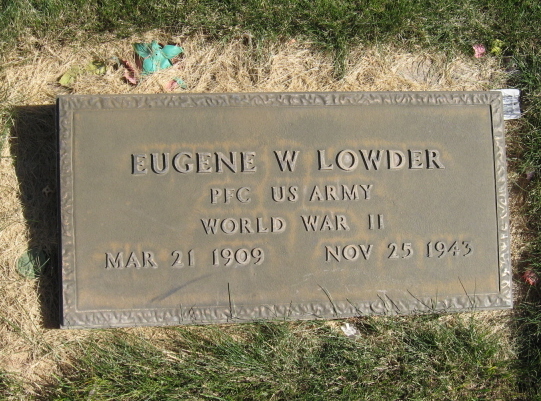 Buried: Parowan Cemetery
Eugene W Lowder: PERSON, pictures and information - Fold3.com
Mark  Douglas  McMullin
Born: 16 Jul 1922, Cedar City, UT
Enlisted in Navy: 19 July 1940. Assigned to USS Houston,  which was sunk 28 Feb 1942 in the Battle of Sunda Straight.
Seaman First Class McMullin was declared dead in Jan 1946.
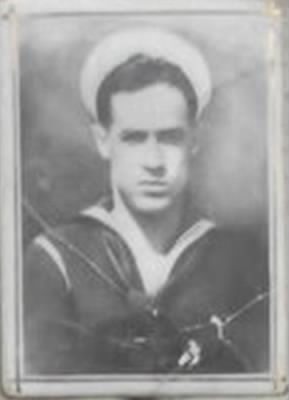 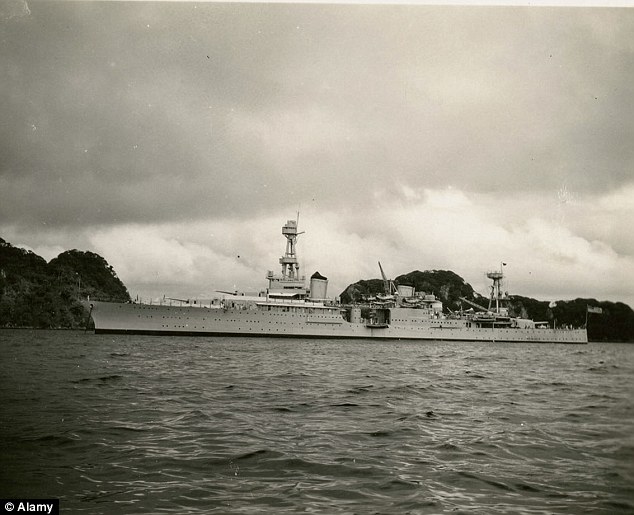 Of the 1,061 Sailors and Marines aboard the USS Houston
during the Battle of Sunda Straight, 693 perished in
the sinking and 368 became prisoners of war.
Mark D McMullin: PERSON, pictures and information - Fold3.com
Jack  Webster  Moore
Born: 22 Feb 1917, Modena, UT
Graduated from Parowan High School, 1935
Volunteered for the Army: 1936
Died: 27 Mar 1945, Germany, Crossing of the Rhine
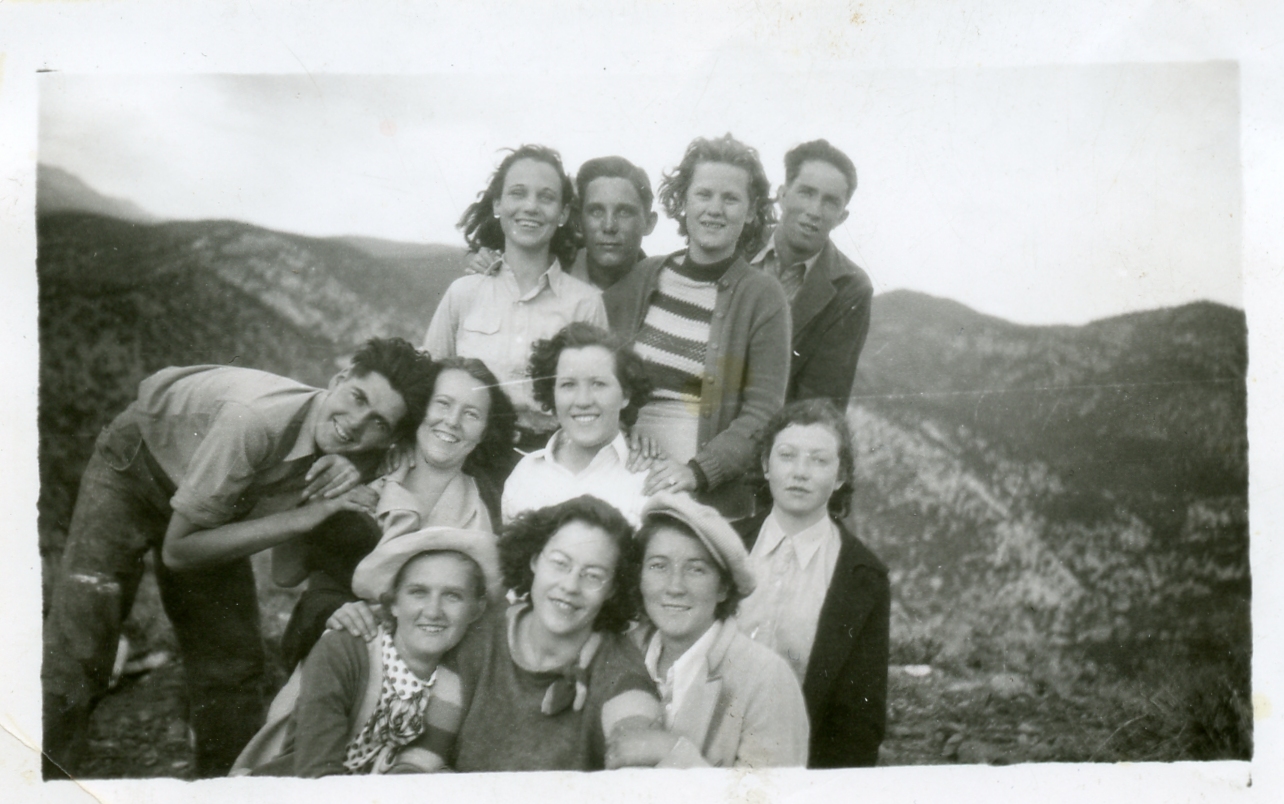 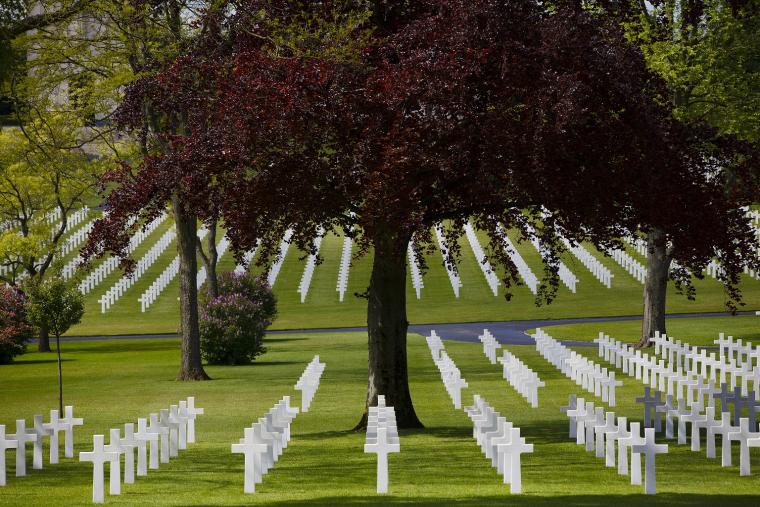 Buried: Lorraine American Cemetery
Jack W Moore: PERSON, pictures and information - Fold3.com
Milo  Clair  Mortensen
Born: 27 Oct 1914, Parowan
Graduated from Parowan High School, 1933
Drafted and inducted into Army: 19 Nov 1940
Died: 31 Mar 1945, Philippines
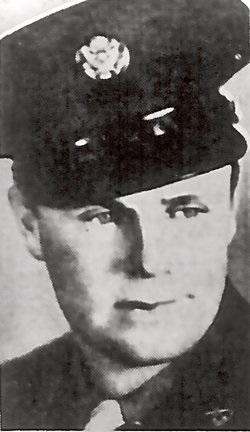 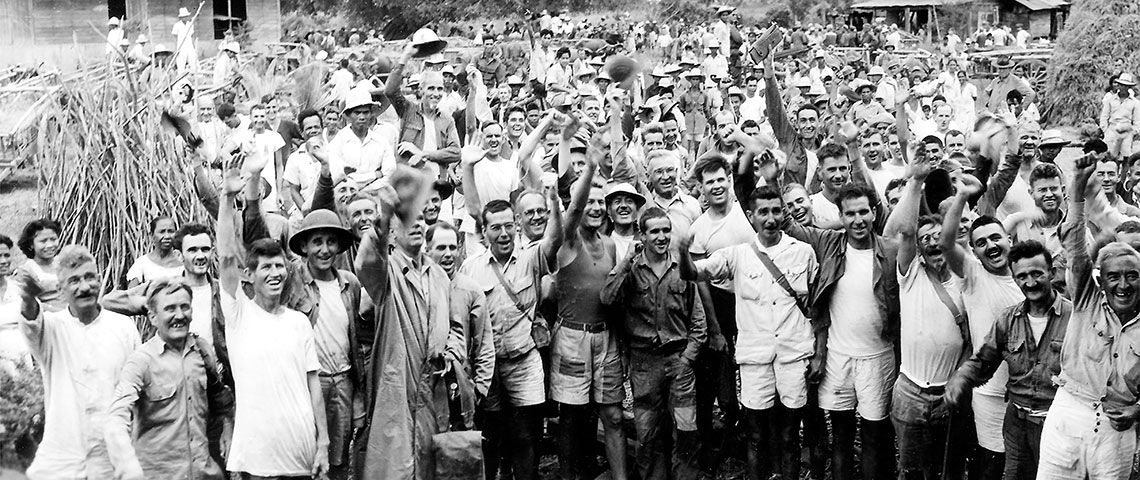 Sergeant Mortensen was part of an Army Ranger unit that rescued over 500 Allied Prisoners of War from the Japanese POW camp at Cabanatuan. 
Milo C Mortensen: PERSON, pictures and information - Fold3.com
Dean  H.  Nelson
Born: 2 July 1924, Cedar City, UT
Graduated, Cedar High School, 1942
Enlisted: 9 June 1943, Engineering Corps
Died: 3 Nov 1944, Philippines
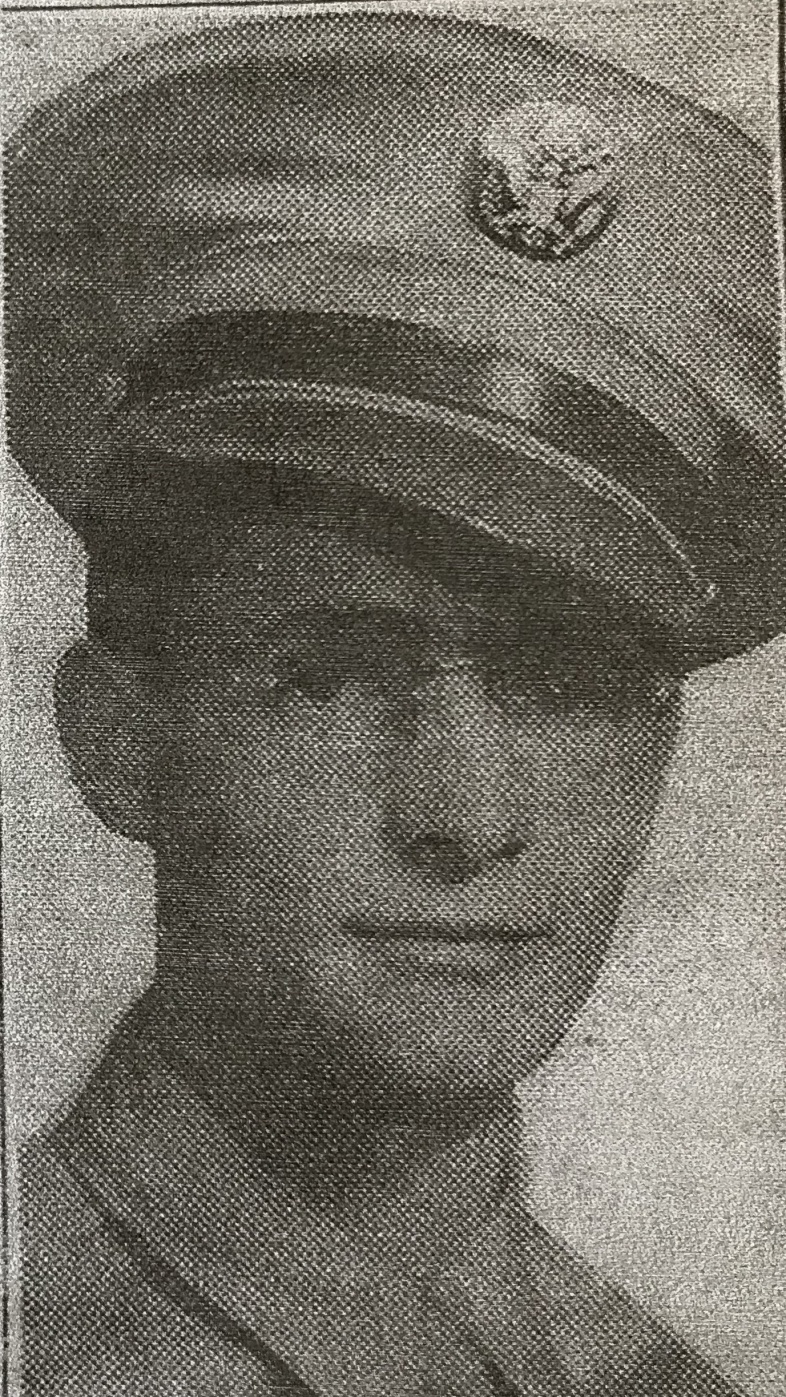 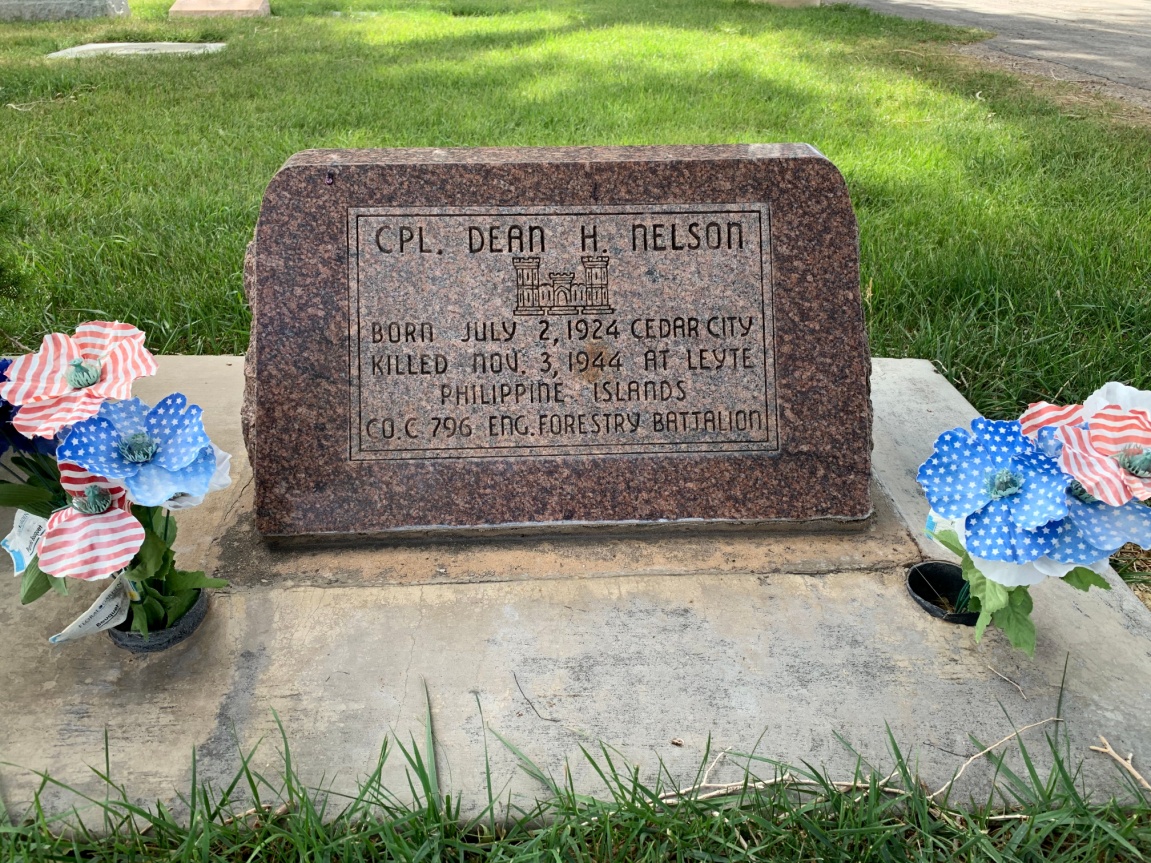 Buried: Cedar City Cemetery
Dean Nelson: PERSON, pictures and information - Fold3.com
John  Quentin  Page
Born: 10 Sep 1921, Parowan, UT
Graduated from Parowan High School, 1939
Joined Navy: 28 Aug 1942, crew of LST-342
Died: 18 Jul 1943, Solomon Sea, South Pacific
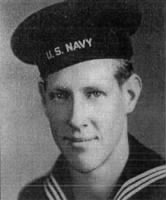 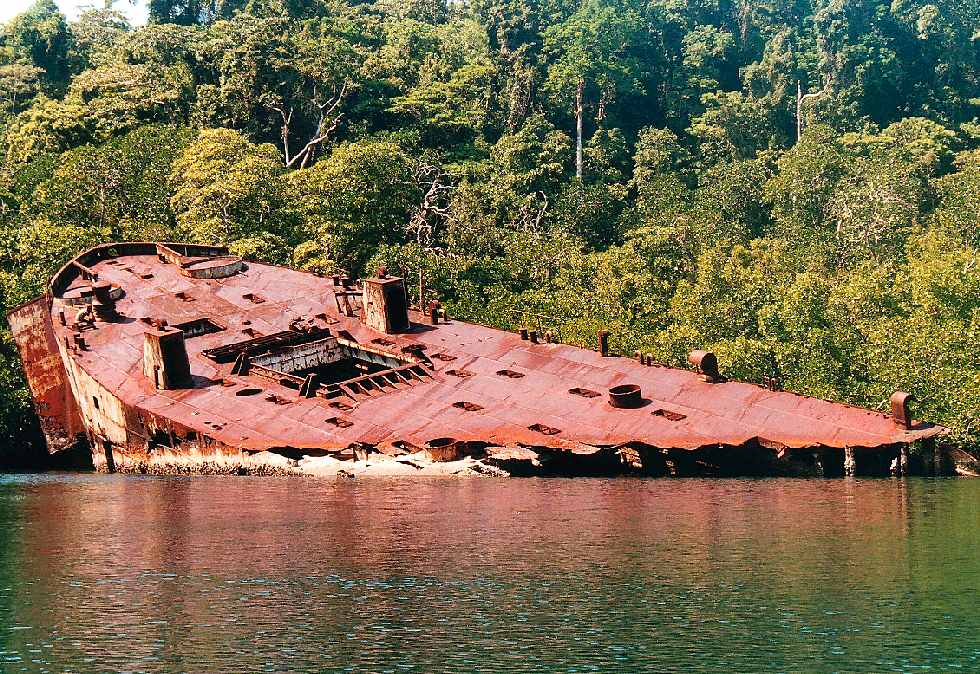 The  remains of  LST-342  were towed to  Purvis Bay  in  the Solomon Islands.  The ship was blown in half by a Japanese torpedo  on  18  July 1943,  killing 125  soldiers and  sailors. 
John Q Page: PERSON, pictures and information - Fold3.com
Brian  Esplin  Pendleton
Born: 25 Dec 1925, Salt Lake City, UT
Graduated from Parowan High School, 1944
Joined Marines: 1 Jun 1944
Died: 17 Jun 1945, Okinawa
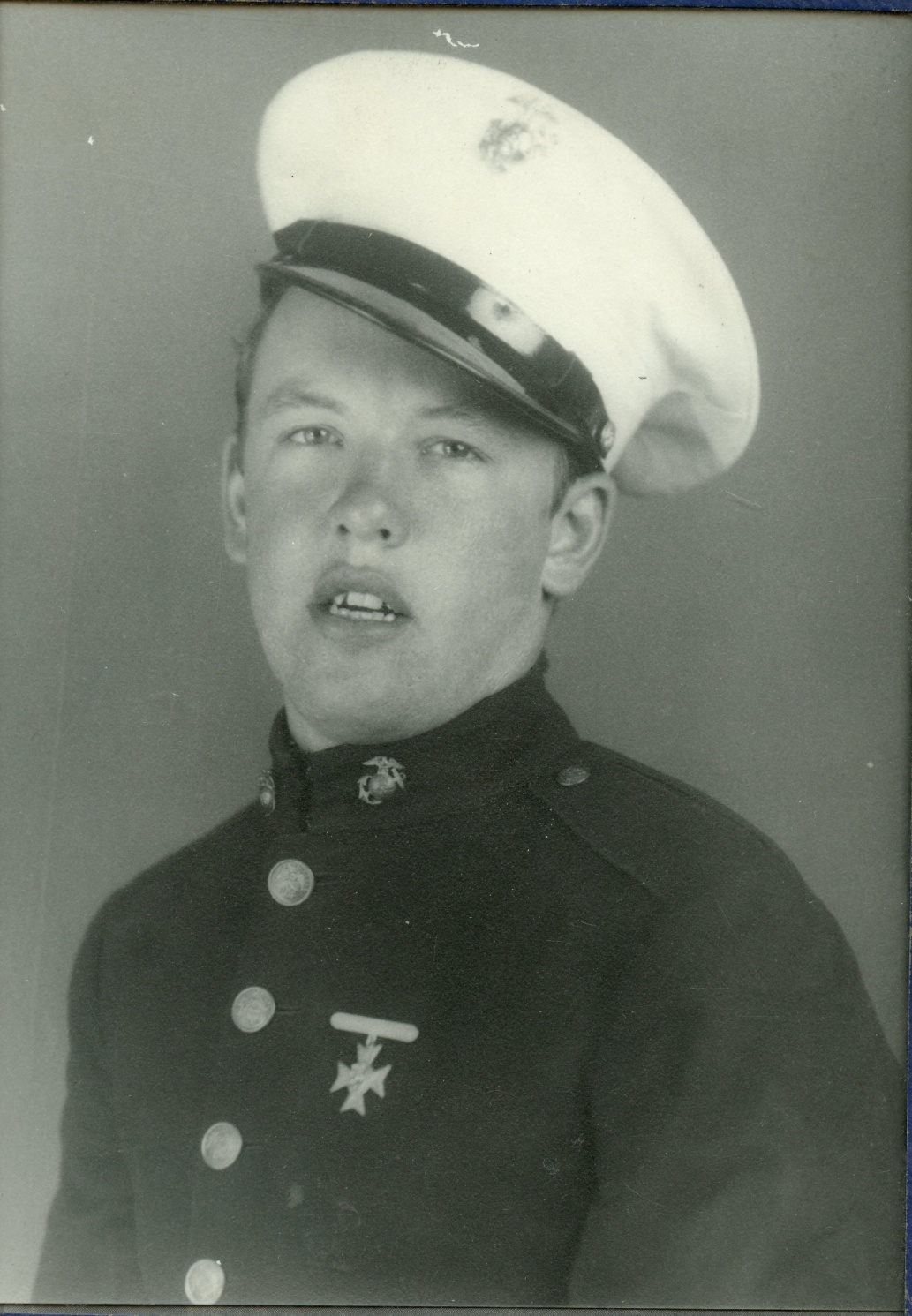 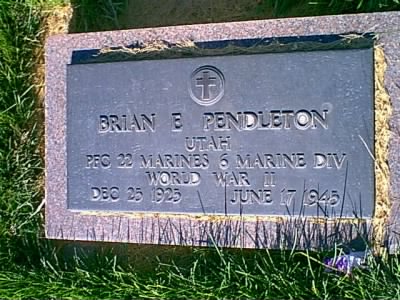 Buried: Parowan Cemetery
Brian Esplin Pendleton: PERSON, pictures and information - Fold3.com
Magnus Arthur Peterson
Born: 10 Sep 1916, Milford, UT
Graduated from Parowan High School
Drafted into Army: 21 Oct 1941; served in Quartermaster Corps
Died: 25 May 1945, Okinawa
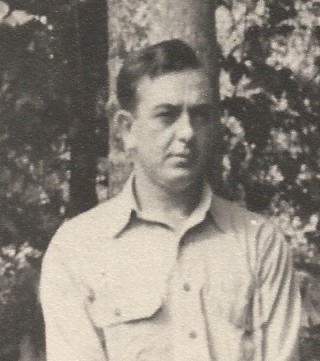 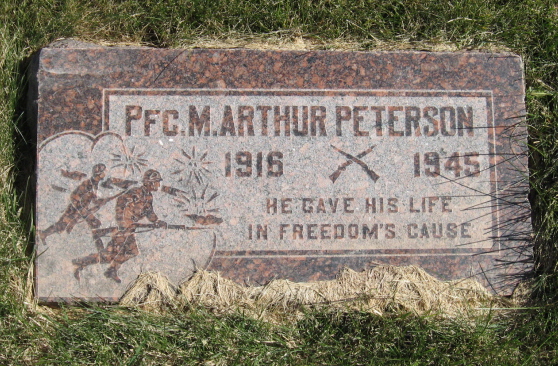 Buried: Parowan Cemetery
Magnus A Peterson: PERSON, pictures and information - Fold3.com
Elmo  Platt
Born: 21 Nov 1925, Kanarraville, UT
Graduated from Cedar High School
Became a Marine: 10 Dec 1943
Died: 1 Mar 1945, Iwo Jima
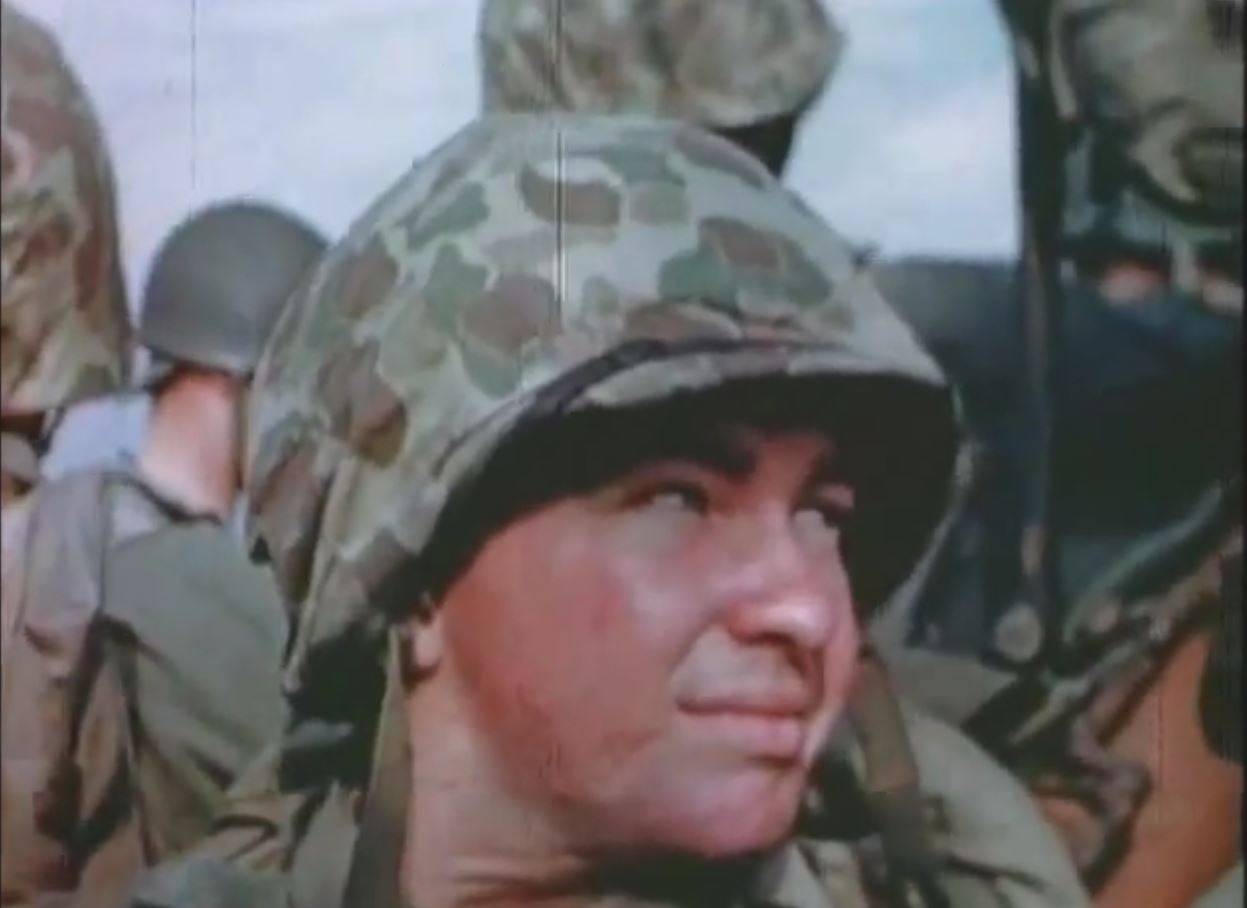 Your text here
Your text here
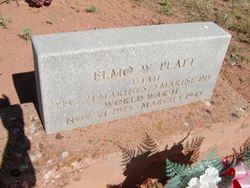 Buried: Kanarraville Cemetery
Elmo W Platt: PERSON, pictures and information - Fold3.com
Clair  Marsden  Richards
Born: 4 Aug 1922, Parowan, UT; Graduated from Parowan High School
Enlisted in the Navy, was awaiting call to active duty
Died: 7 Dec 1942, Parowan, UT; Carbon monoxide gas poisoning
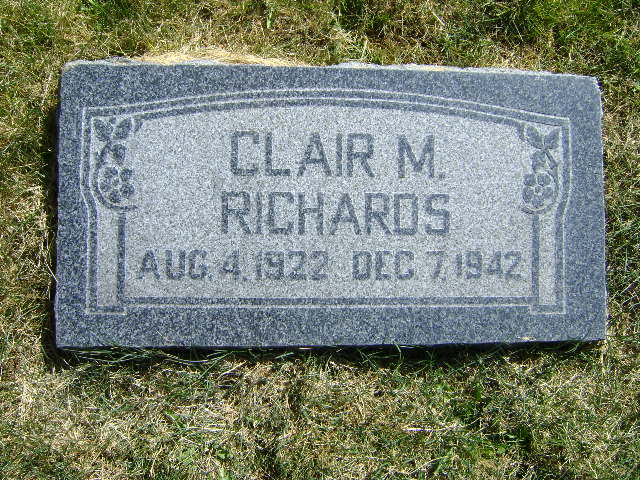 Buried: Parowan Cemetery
Lyle  Walter  Robb
Born: 12 Oct 1922, Paragonah, UT
Parowan High Grad 1940, BAC Valedictorian 1942
Enlisted in Army: June 1942
Commissioned as fighter pilot: Oct 1943
Died in combat: 14 Mar 1945, Philippines
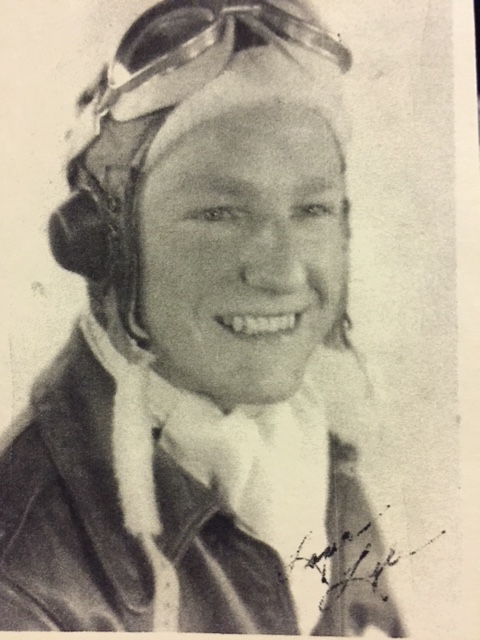 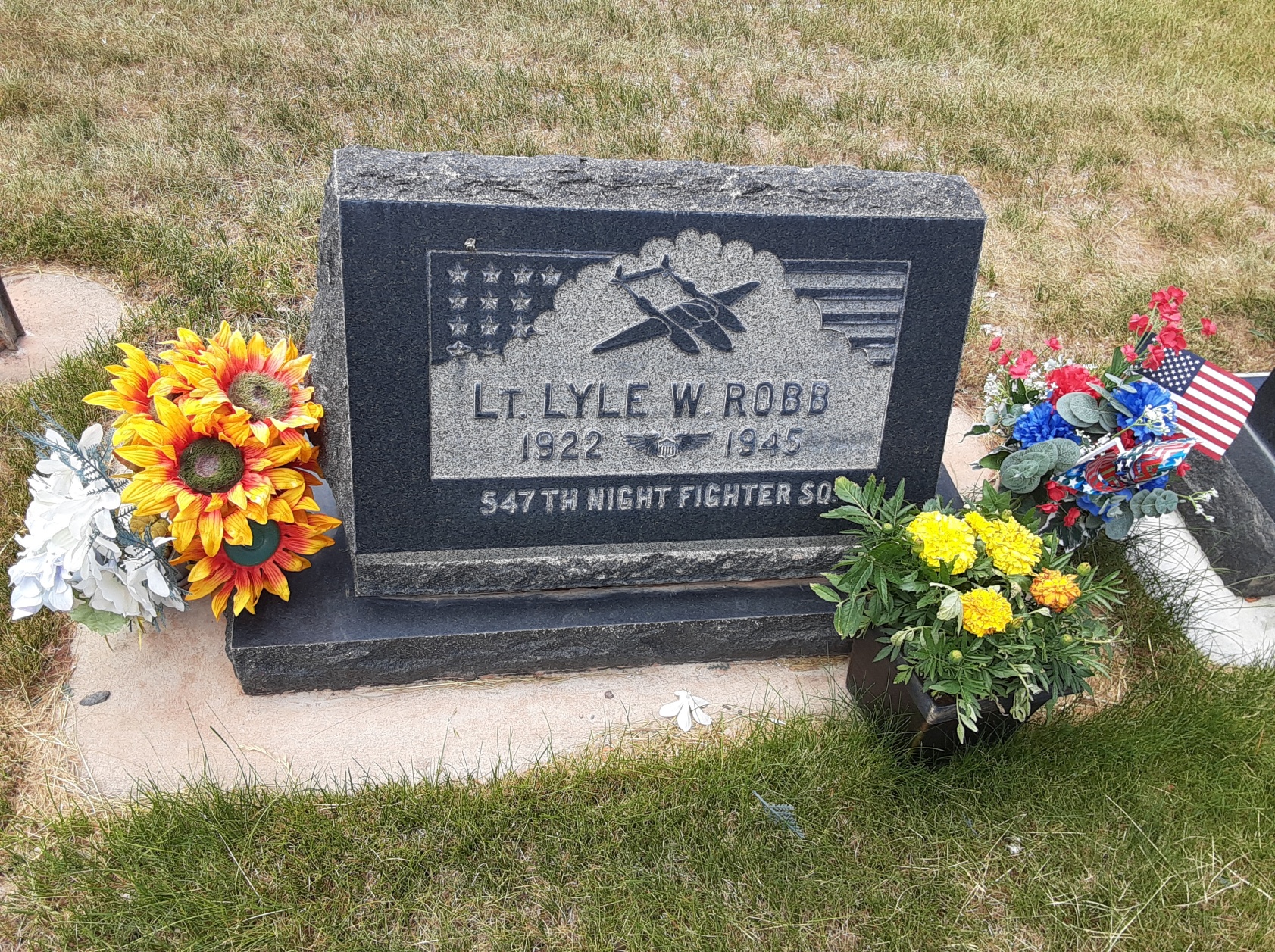 Buried: Paragonah Cemetery
Lyle W Robb: PERSON, pictures and information - Fold3.com
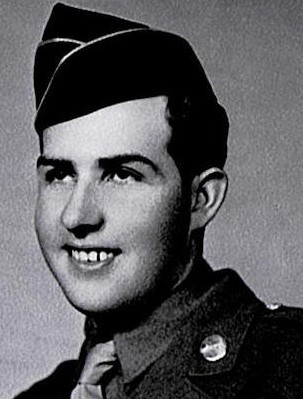 John  Whitehead  Seaman
Born: 2 May 1923, Panguitch, UT
Graduated from Cedar High School, 1941
Entered military service: 10 Feb 1943
Died: 31 Dec 1944, Belgium
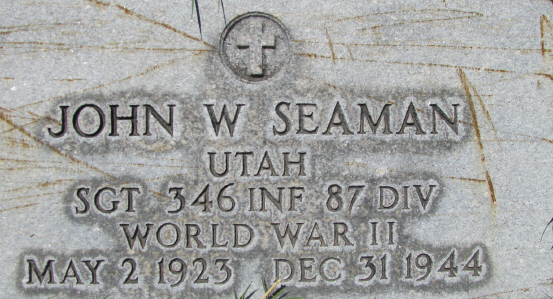 Buried: Cedar City Cemetery
John Whitehead Seaman: PERSON, pictures and information - Fold3.com
Kent  LeRoy  Skougard
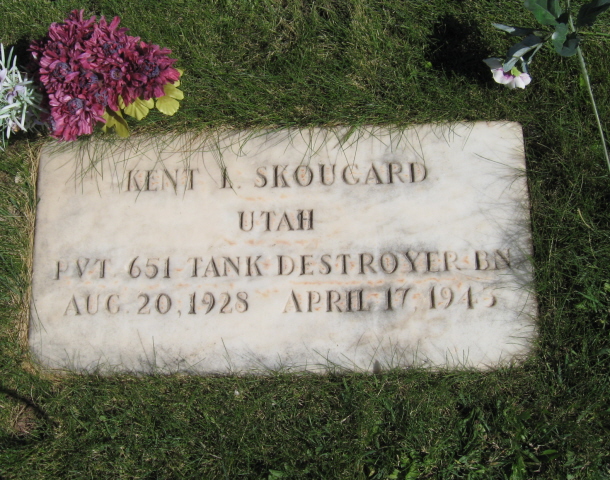 Born: 20 Aug 1923, Parowan, UT
Enlisted in Army: 3 Mar 1943

While home on furlough, he was 
arrested for making a threat with
a gun while apparently intoxicated.
He was placed at the Cedar City jail.
The next morning he was found 
dead by hanging.  A coroner’s hear-
ing and a military investigation 
both concluded that the death was
self-inflicted.
Burial: Parowan Cemetery
Kent L Skougard: PERSON, pictures and information - Fold3.com
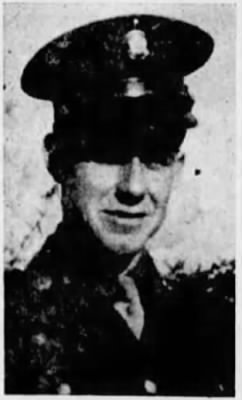 Lester  Ernest  Smith
Born: 21 Apr 1921, Cedar City
Graduated from Cedar High School
Enlisted in the Army, 1942
Died: 26 Oct 1944, Belgian-Holland frontier
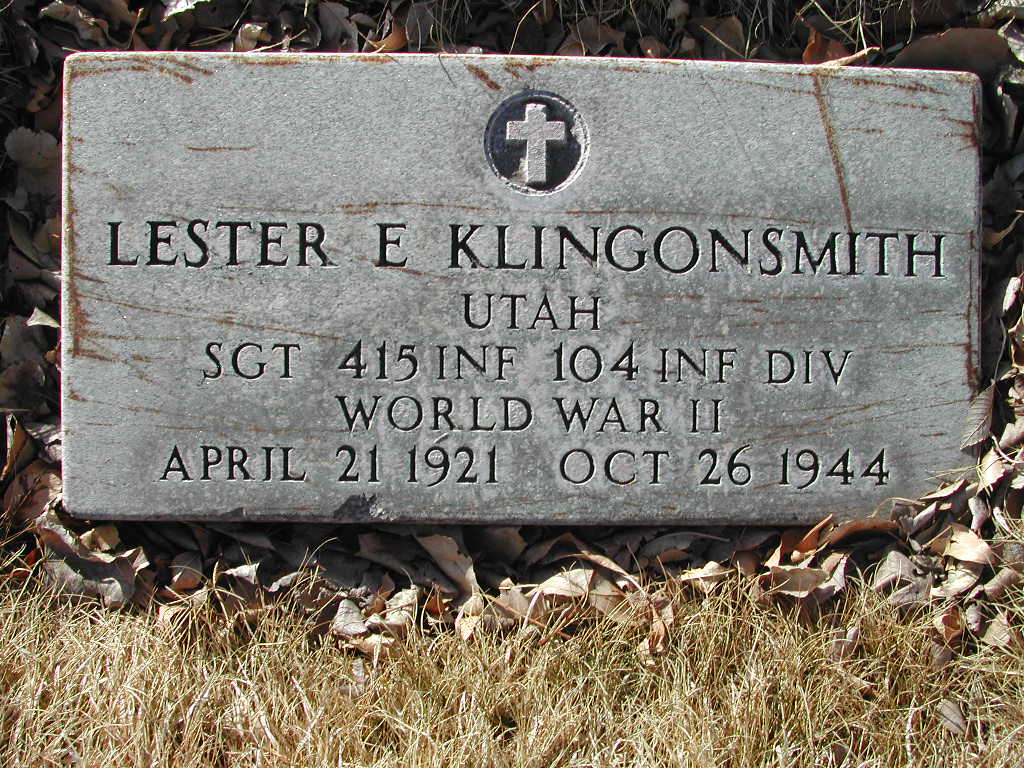 Buried: Cedar City Cemetery
Lester E Smith: PERSON, pictures and information - Fold3.com
James  Cullen  Thompson
Born: 11 Nov 1920, Beaver, UT
Graduated from Cedar High School
Joined Army Air Corps: 1 Nov 1941
Died: 16 Jan 1944 in plane crash training 
flight near Houston Texas
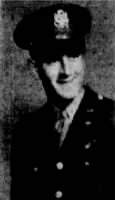 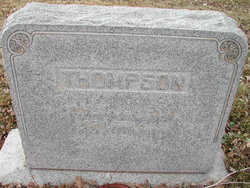 Buried: Cedar City Cemetery
James C Thompson: PERSON, pictures and information - Fold3.com
Dewey Anthon Topham
Born: 11 Oct 1918, Paragonah, UT
Graduated from Parowan High School
Drafted in January 1942
Became a POW during the Battle of the Bulge
Died: 24 June 1945 in a Paris, France hospital
from complications of malnutrition while a POW
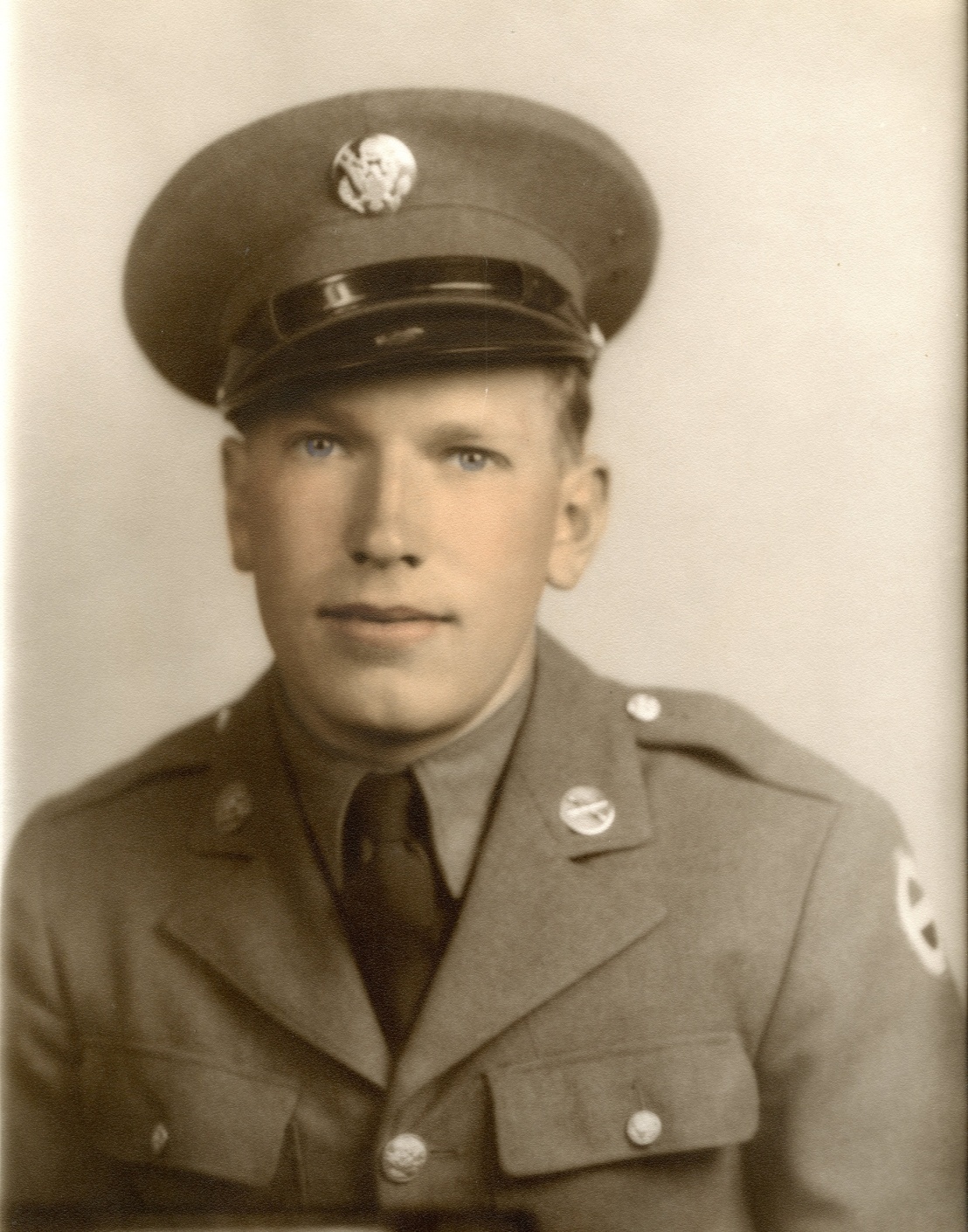 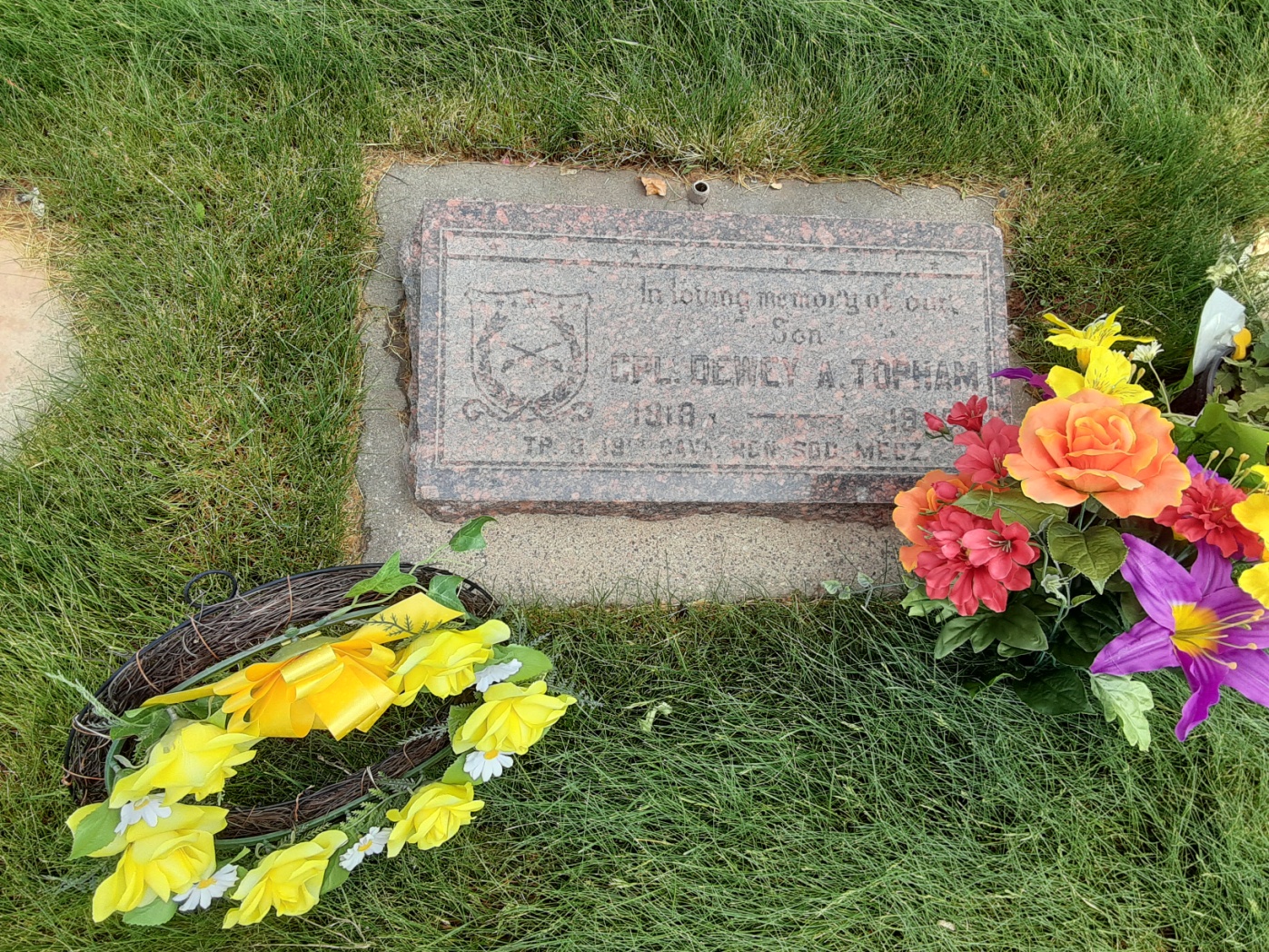 Buried: Paragonah Cemetery
Dewey A Topham: PERSON, pictures and information - Fold3.com
Mark  Jackson  Wilcock
Born: 9 Jan 1924, Parowan, UT
Graduated from Parowan High School
Enlisted in Army: 3 Feb 1943
Died: 9 Oct 1944, Italy
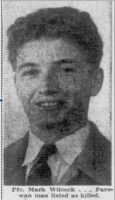 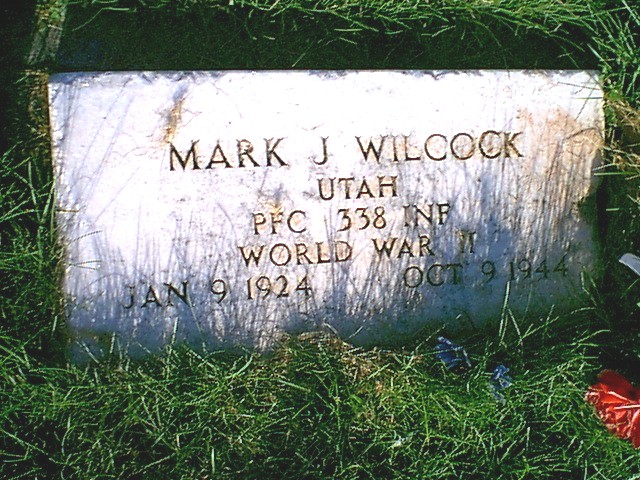 Buried: Parowan Cemetery
Mark J Wilcock: PERSON, pictures and information - Fold3.com
Marlo  Davis  Hyatt
Born: 6 May 1922, Parowan, UT
Enlisted in Army: 12 Jun 1944
Died: 6 May 1945, Philippines
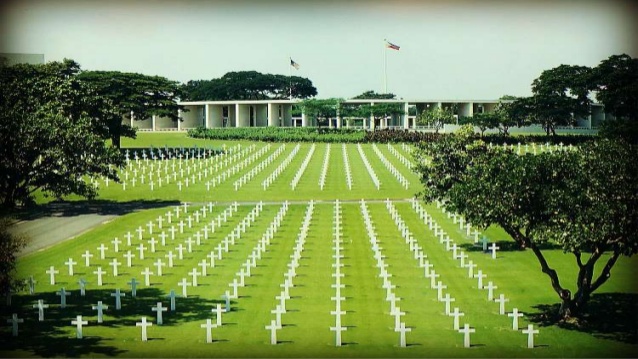 Buried: Manila American Cemetery, Philippines
Marlo D Hyatt: PERSON, pictures and information - Fold3.com
Harlan King Johnston
Born: 9 Aug 1916, Lund, UT
Graduated from Wasatch Academy High School
Inducted into Army: 15 May 1942; Assigned to a Quartermaster Corps
Died: 2 Feb 1943, Hobbs, NM hotel fire, smoke inhalation
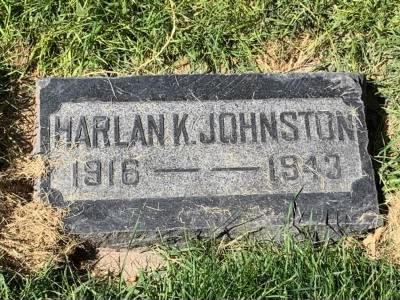 Buried: Cedar City Cemetery
Harlan King Johnston: PERSON, pictures and information - Fold3.com
Wayne Kay Jones
Born: 10 Aug 1914, Cedar City, UT
Attended LDS Business College & University of Utah
Drafted into Army: Oct 1943; served with 29th Engineers
Died: 5 Dec 1944 while stationed at Portland, Oregon
Auto-pedestrian accident in heavy fog
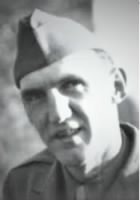 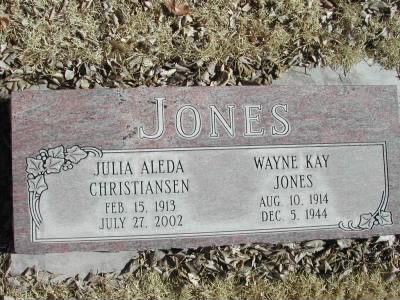 Buried: Cedar City Cemetery
Wayne K Jones: PERSON, pictures and information - Fold3.com
Richard  Ingram  Tweedie
Born: 16 Mar 1919, Cedar City, UT
Graduated from Cedar High School, 1938
Joined Army Air Corps 12 Nov 1940 as a mechanic
Died: 15 Jul 1941 in motorcycle accident near Ashton, ID
on his way to Army maneuvers at Yellowstone
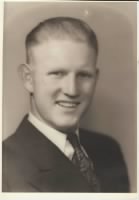 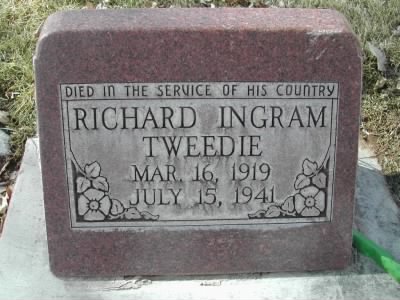 Buried: Cedar City Cemetery
Richard I Tweedie: PERSON, pictures and information - Fold3.com